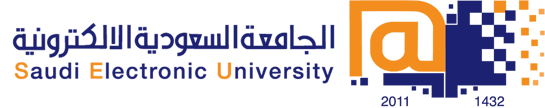 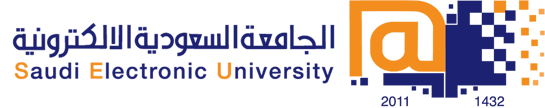 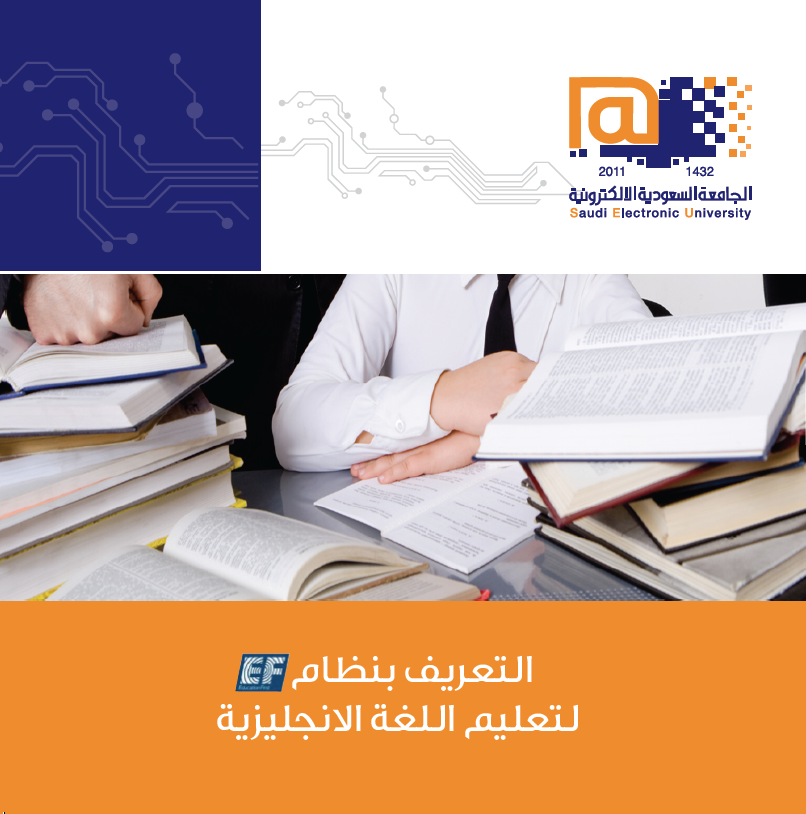 الجامعة السعودية الالكترونية نموذج مختلف في التعلم الإلكتروني والتعليم عن بعدالثلاثاء 1434/3/24هـ  -  الموافق 2013/2/5م
أ.د. عبدالله بن عبدالعزيز الموسى
 مدير الجامعة السعودية الإلكترونية المكلف
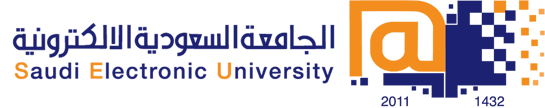 لماذا الجامعة السعودية الالكترونية؟
جاءت الجامعة السعودية الالكترونية لـ :
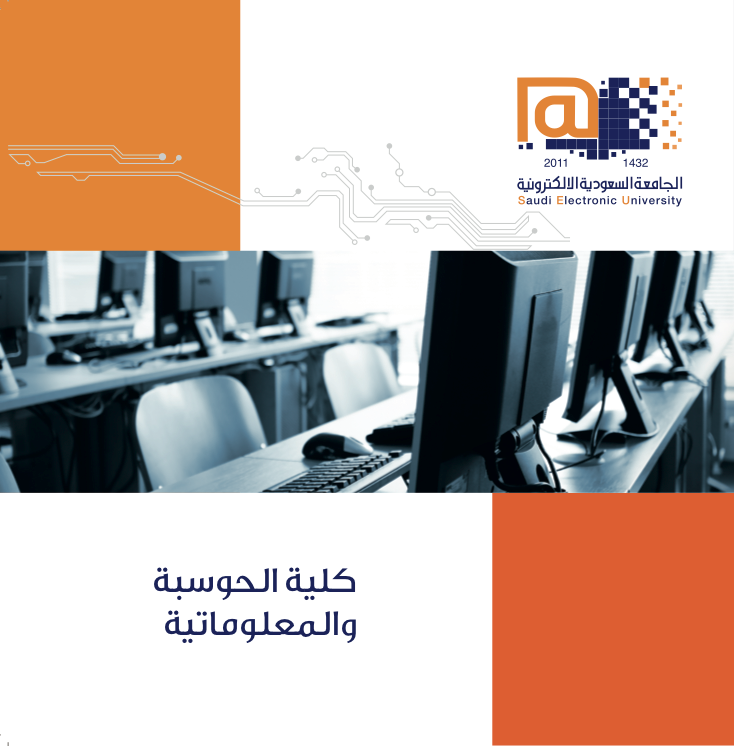 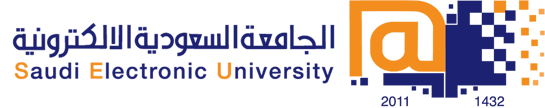 أهداف الجامعة السعودية الالكترونية
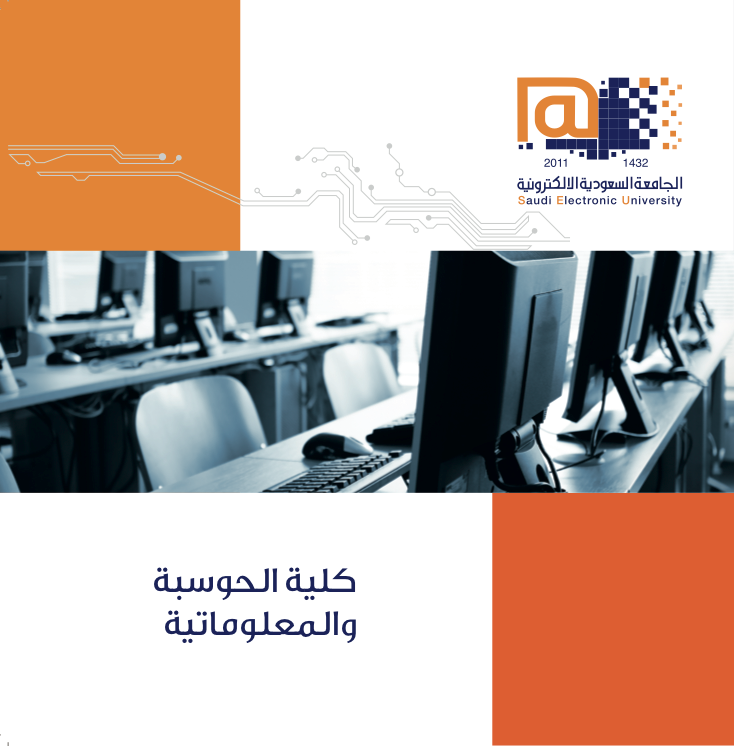 1. أن تكون ممثلاً وطنياً وبيت خبرة في مجال اختصاصها
2. تقديم التعليم لمختلف فئات المجتمع في الزمان والمكان المناسبين وفق نموذج متفرد باسم التعلم الالكتروني المدمج
3. تقديم نموذج تعليم عالي مرن ومتميز، يدعم مهارات التعلم الذاتي وتقديم المعلومات وغيرها من مهارات المعلوماتية الحديثة، وذلك من خلال بيئة افتراضية أكثر استجابة لمتطلبات التنمية الشاملة وسوق العمل
4. دعم رسالة ومفهوم التعلم الإلكتروني والتعليم عن بعد مدى الحياة لكافة أفراد المجتمع السعودي
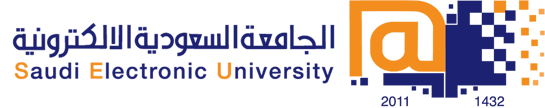 دور الجامعة السعودية الالكترونية
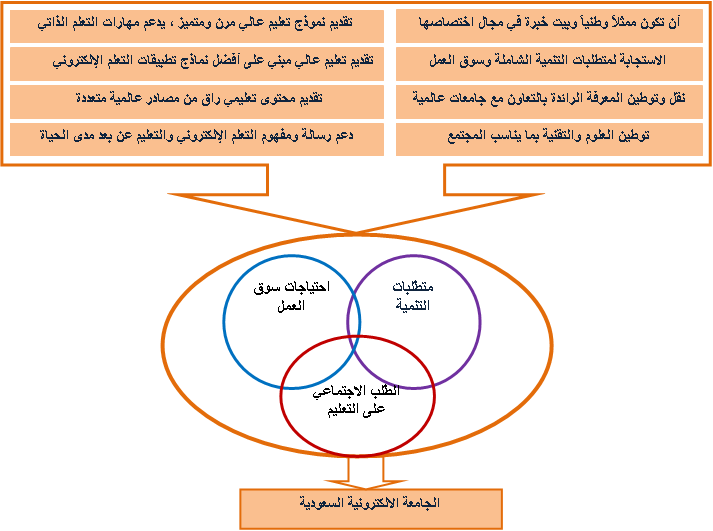 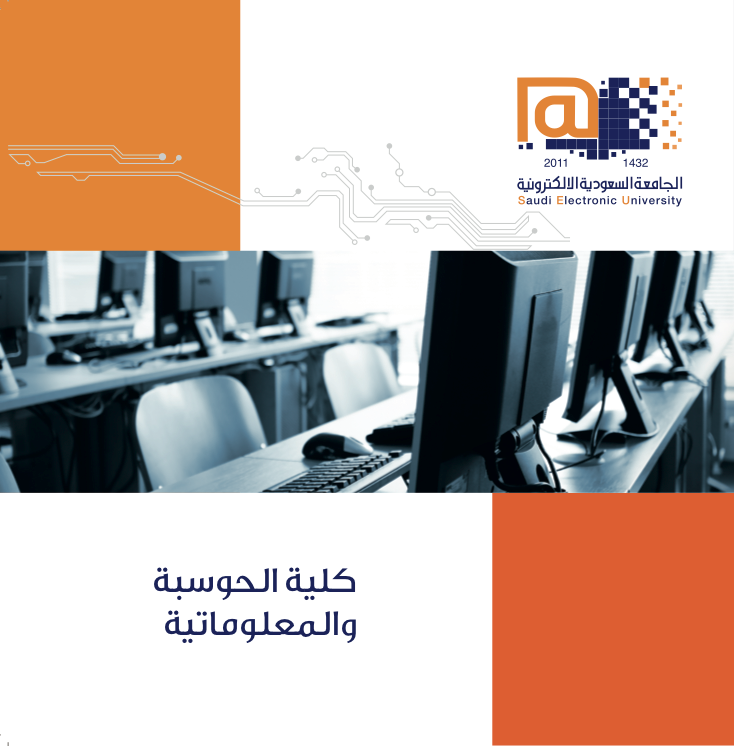 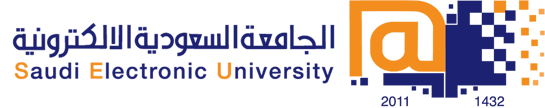 أسئلة تبرر الحاجة للجامعة السعودية الالكترونية
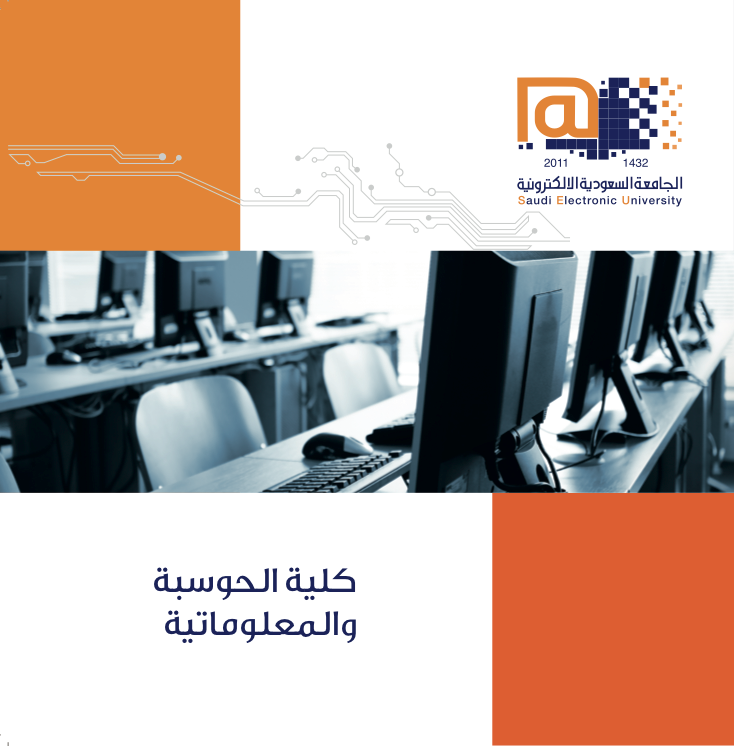 وجود حاجة ملحة وطلبا اجتماعيا متزايدا للتعلم  الالكتروني خصوصا من الطلبة الذين لم يستطيعوا الالتحاق بالتعليم العالي التقليدي او اصحاب الوظائف والعاملين بالقطاع الحكومي والأهلي الراغبين بتطوير انفسهم واكمال دراستهم الجامعية والعليا وهم على رأس العمل.
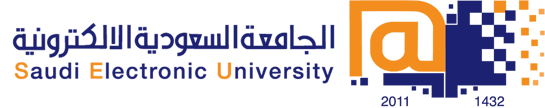 "ما جودة خريجي هذا النوع من التعليم؟
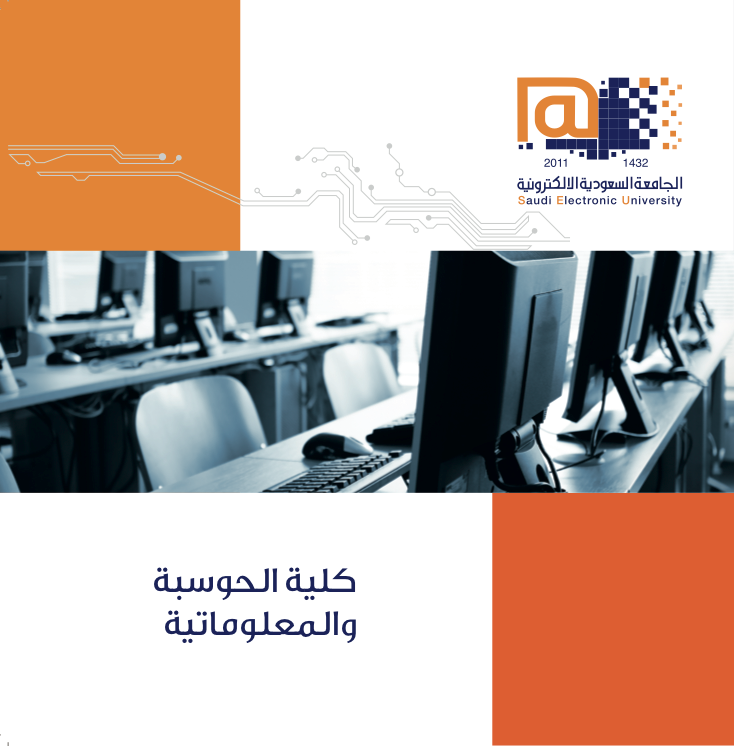 هل هناك تطبيق للمعايير والمقاييس الدولية في ذلك لهذا النوع من التعليم؟
هل الخريجين من هذا النوع من التعليم على كفاءة عالية لملائمة سوق العمل؟
هل سوق العمل يثق بمخرجات هذا النوع من التعليم؟
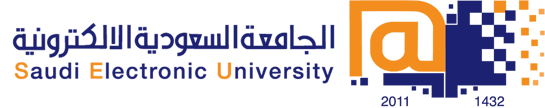 إن الإجابة على الاسئلة السابقة تكشف  ضرورة قيام
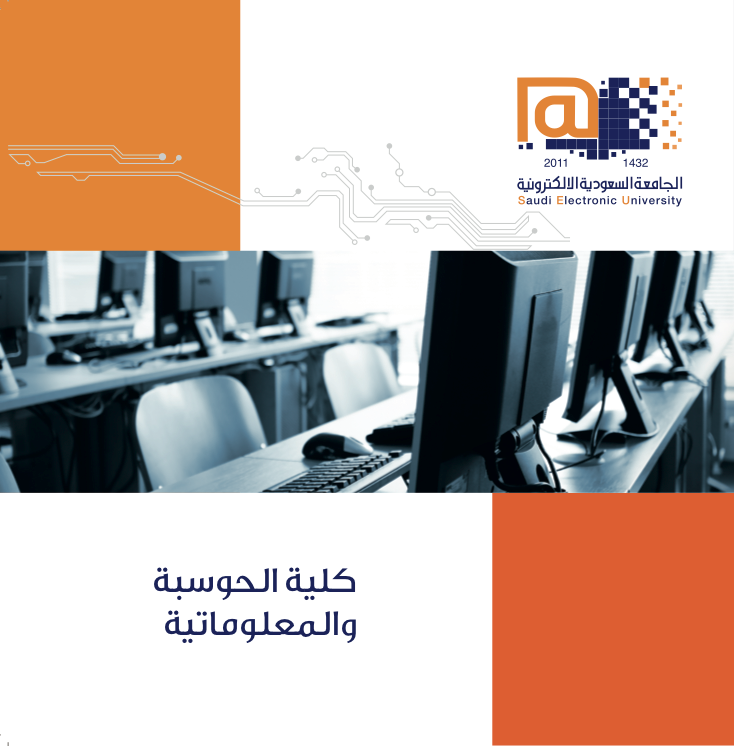 الالكترونية
السعودية
الجامعة
تستجيب لمتطلبات التنمية الشاملة واحتياجات سوق العمل
تتبنى تقديم التعلم الالكتروني المدمج وفق نمط تعليمي موحد ذو كفاءة وجودة عالية
جهة متخصصة ومعتمدة في تقديم التعلم الالكتروني والتعليم عن بعد وفق المعايير والمقاييس الدولية
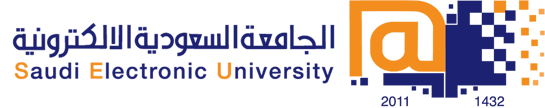 أنماط وأدوات التعلم في 
الجامعة السعودية الإلكترونية
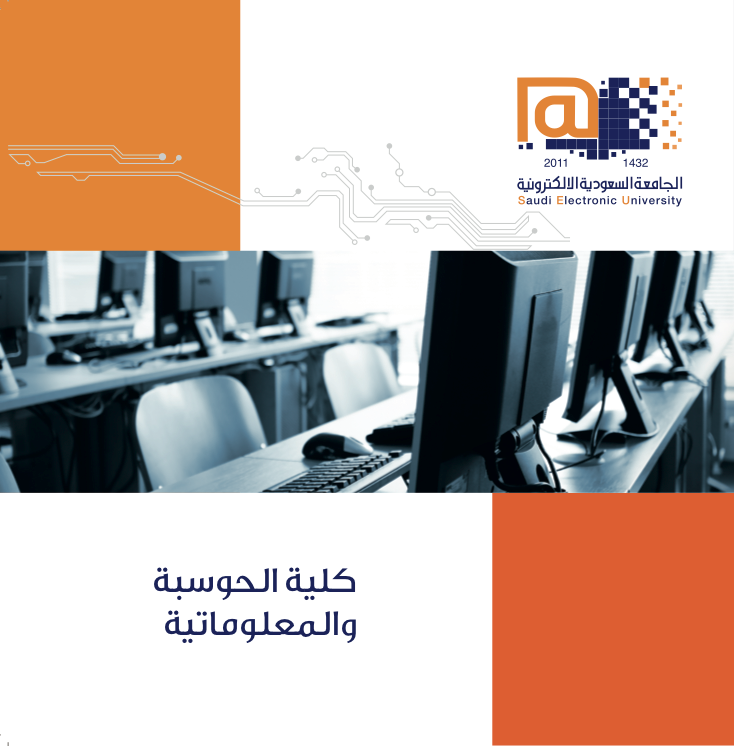 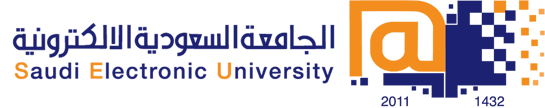 التعلم التزامني التفاعلي:
ويقصد به نمط التعليم الذي يجمع المعلم والمتعلم في ذات الوقت وجها لوجه - وبينهما تفاعل - أو باستخدام أدوات التعليم التزامنية التفاعلية، ومن أمثلة ما تطبقة الجامعة السعودية الإلكترونية في هذا الإطار التالي:
التعليم الحضوري (Face-to-Face).
الفصول الافتراضية (Virtual Class Room, VCR) .
المحادثة الفورية أو الدردشة النصية (Chatting) .
الاجتماع الصوتي والمرئي (Audio/Video conference “Black bord collaborate”) .
السبورات البيضاء أو المشتركة (White Boards)
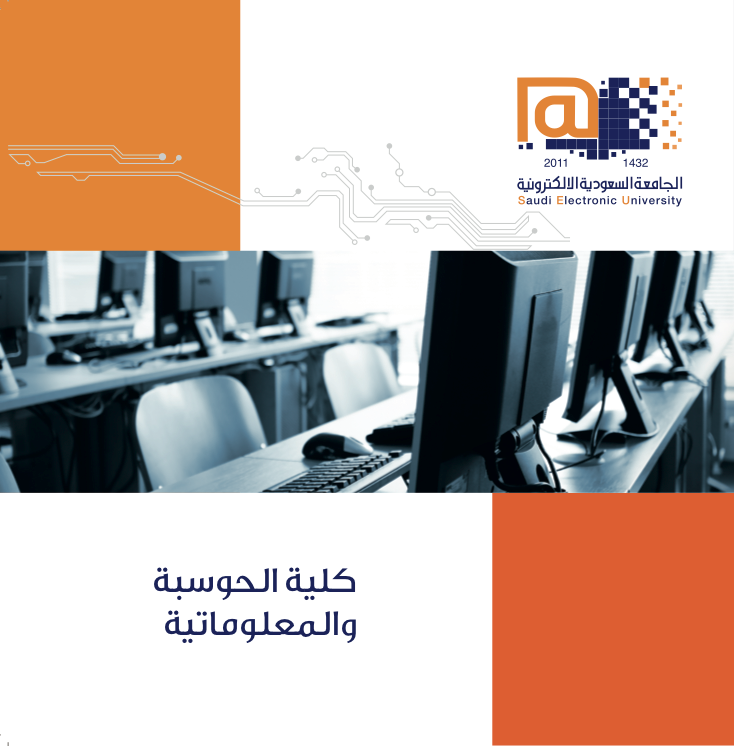 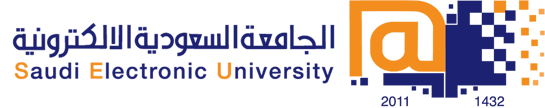 التعلم التزامني غير التفاعلي:
ويقصد به نمط التعليم الذي يجمع المعلم والمتعلم في ذات الوقت وجها لوجه – وليس بينهما تفاعل - أو باستخدام أدوات التعليم التزامنية غير التفاعلية، ومن أمثلة ما تطبقة الجامعة السعودية الإلكترونية في هذا الإطار التالي:
البث المباشر الصوتي والمرئي (Audio/Video streaming)
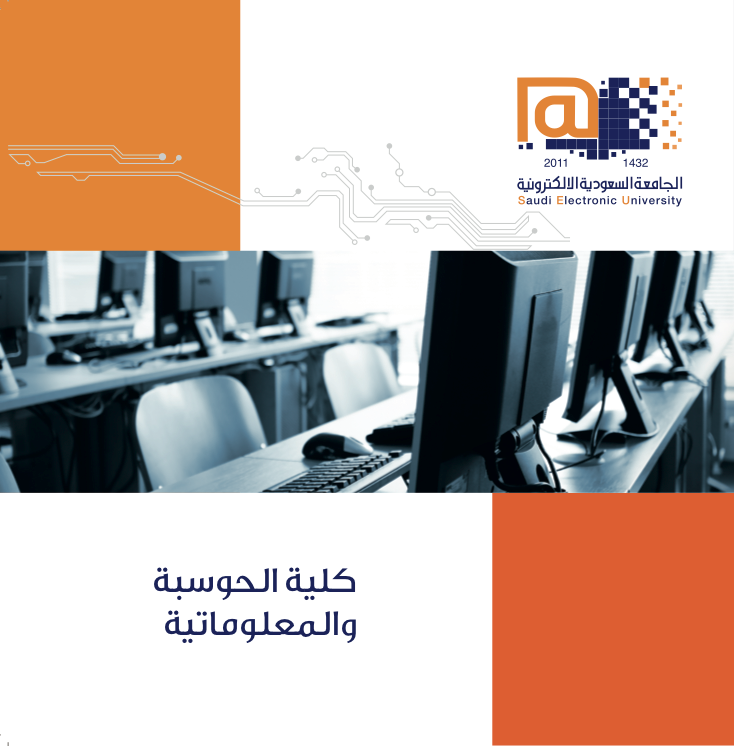 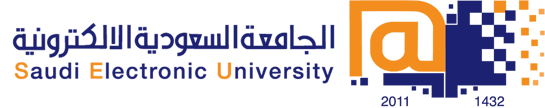 التعلم التفاعلي غير التزامني:
ويقصد به نمط التعلم الذي يقوم على التفاعل بين المعلم والمتعلم أو المتعلم والمتعلمين دون الحاجة لوجودهما في ذات الوقت، وذلك باستخدام أدوت التعلم التفاعلي غير التزامنية، ومن أمثلة ما تطبقة الجامعة السعودية الإلكترونية في هذا الإطار التالي:
المنتديات التعليمية (Educational Forums) .
الواجبات والنشاطات.(Homeworks and activities )
الشبكات الاجتماعية (Social Networks).
المحتوى التعليمي الرقمي (E-Courses).
البريد الإلكتروني (E-Mail) .
الكتب الإلكترونية التفاعلية (Interactive E-Books) .
المدونات (Blogs). 
الموسوعات الخاصة (Wiki's) .
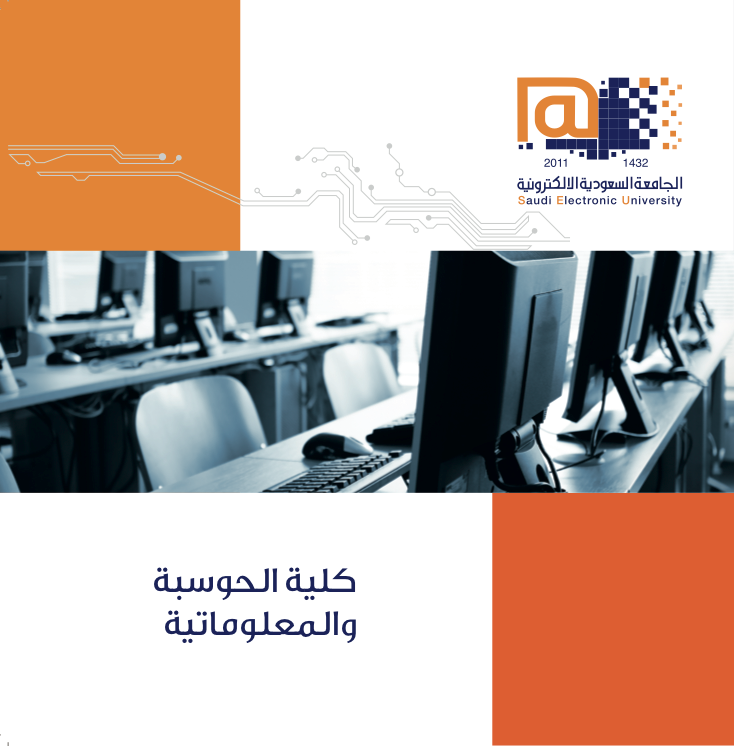 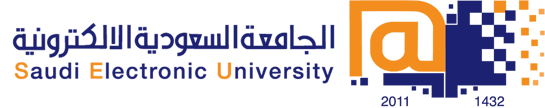 التعلم الغير تزامني والغير تفاعلي :
ويقصد به التعلم باستخدام أدوات التعليم الغير تزامنية والغير تفاعليه  ويكون في أي وقت وأي مكان، ومن أمثلة ما تطبقة الجامعة السعودية الإلكترونية في هذا الإطار التالي:
شرائح العرض (PowerPoint, PP) .
الكتب الإلكترونية الغير تفاعلية (HTML , PDF , Word Document, …etc.) .
مواد مطبوعة (Printed Materials) .
المحاضرات المسجلة (Captured Lectures)
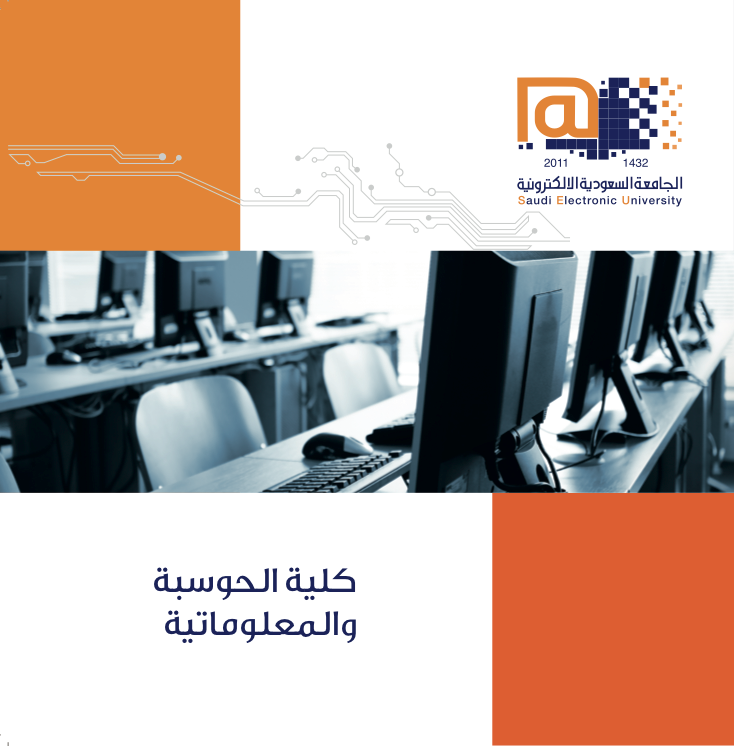 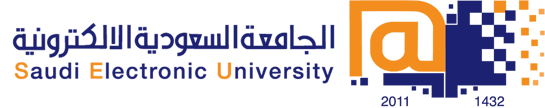 نظام الدراسة في 
الجامعة السعودية الإلكترونية
وبشكل عام تتبنى الجامعة السعودية الإلكترونية  نموذج التعلم الممزوج أو المدمج (Blended learning)، حيث يتم التركيز -بصورة عامة - في المراحل الأول على قدر أكبر من التفاعل والتزامن في نفس الوقت
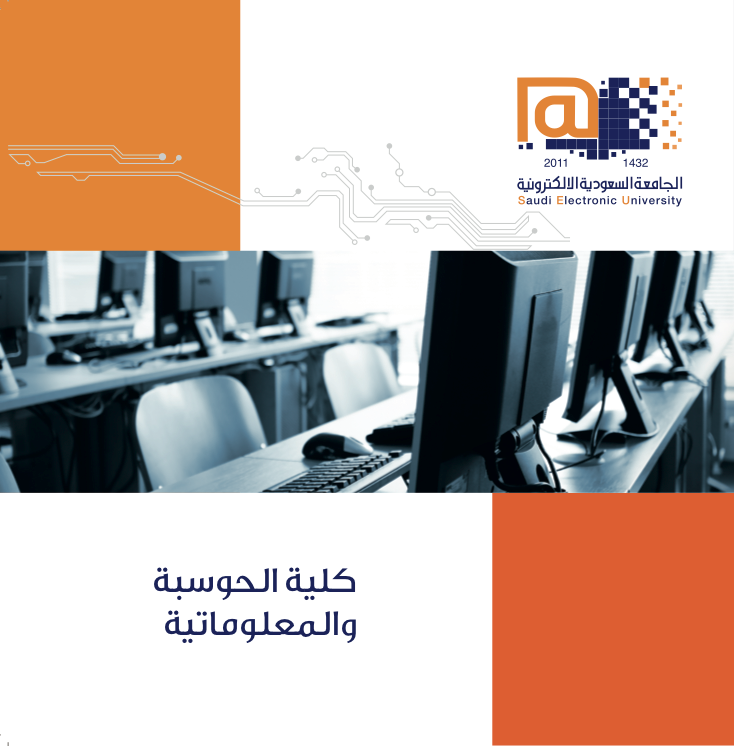 يتحدد دور عضو هيئة التدريس في نظام التعلم في الجامعة السعودية الإلكترونية بالتوجيه والتحفيز للعملية التعليمية بما يضمن تحقيق التعلم لأهدافة، ومتابعة الطالب بشكل أسبوعي للتحقق من قيامه بالدور المطلوب منه والوقوف على الصعوبات التي يواجهها الطالب لتجاوزها بالطريقة المناسبة
يلتزم الطالب بحضور 25% كمحاضرات مباشرة Face to Face  كل اسبوع 
أما النسبة الباقية 75% فتتوزع على حضور الفصول الافتراضية، والمنتديات التعليمية، والمتابعة الدائمة لمحتويات الكتب التفاعلية والتعليم الرقمي على الأنظمة الإلكترونية
الطالب في نظام الدراسة في الجامعة السعودية الإلكترونية باحث عن المعرفة ونشط في تحصيلها، وهذا يتطلب رؤية جديدة لأدوار المتعلم في التعليم العالي تقوم على المسؤولية والقيادة الفردية الذاتية والتعلم الذاتي لتحقيق التقدم الدراسي والنجاحات  الأكاديمية
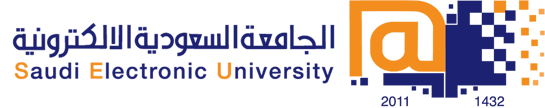 دور الجامعة السعودية الالكترونية في بناء إستراتيجية وطنية للتعلم الالكتروني
استراتيجية وطنية للتعلم الالكتروني
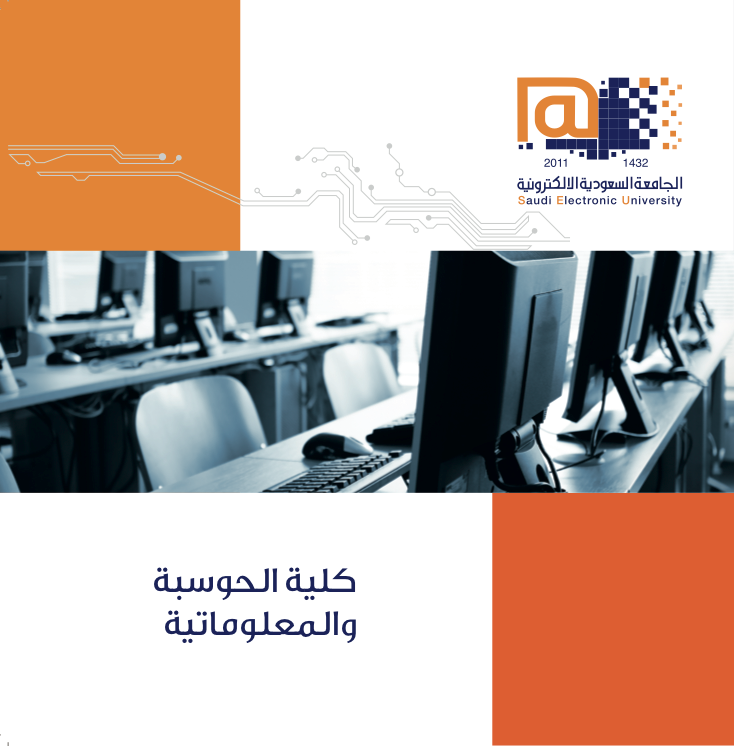 الجامعة السعودية الالكترونية
تخريج طلاب بشهادات معتمدة ومعترف بها
تقديم مخرجات مؤهلة تستجيب لمتطلبات سوق العمل
تستجيب للطلب الاجتماعي المتزايد على التعلم الجامعي
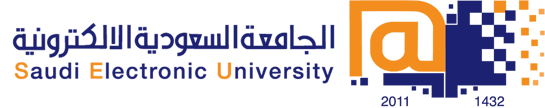 لتحقيق هذا الإنجاز عملت 
الجامعة السعودية الإلكترونية 
على بناء بنيتها التحتية وذلك من خلال الاستفادة من الجهات التالية:
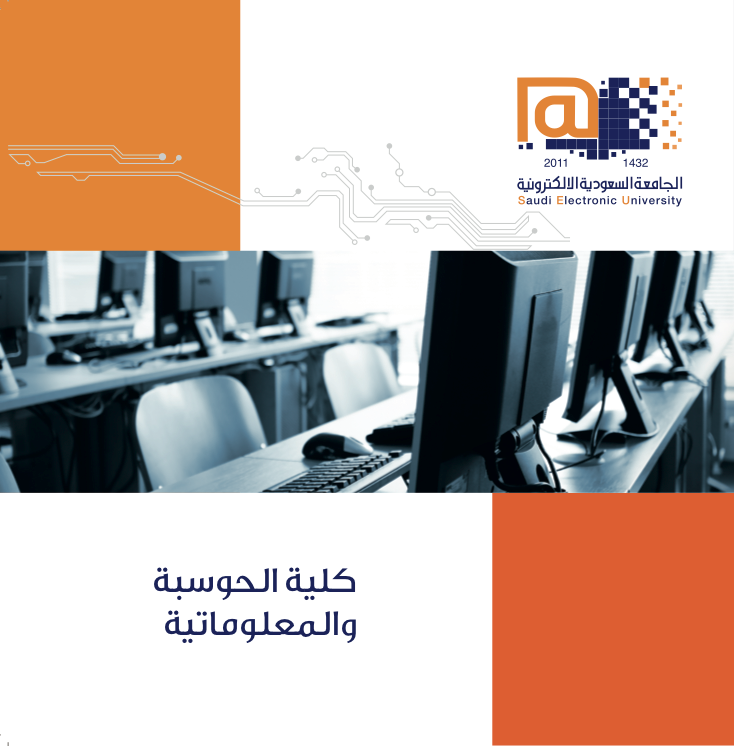 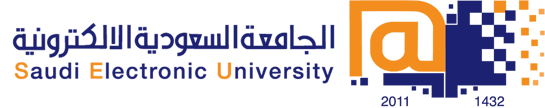 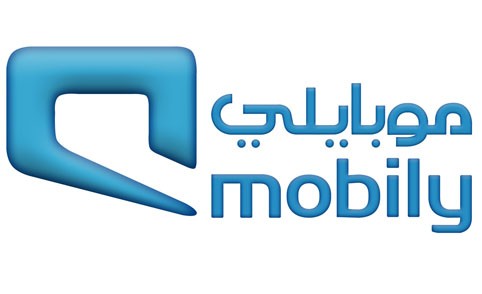 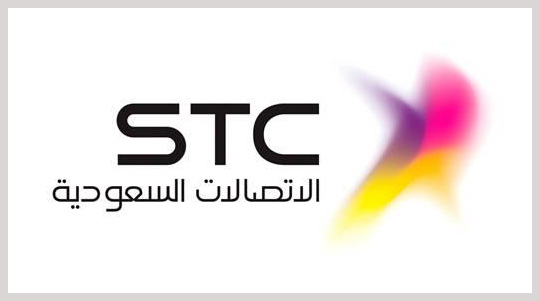 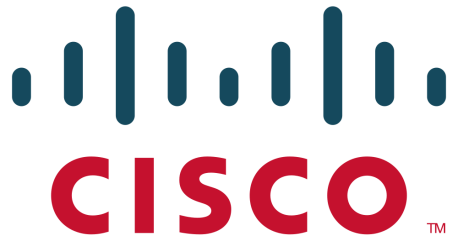 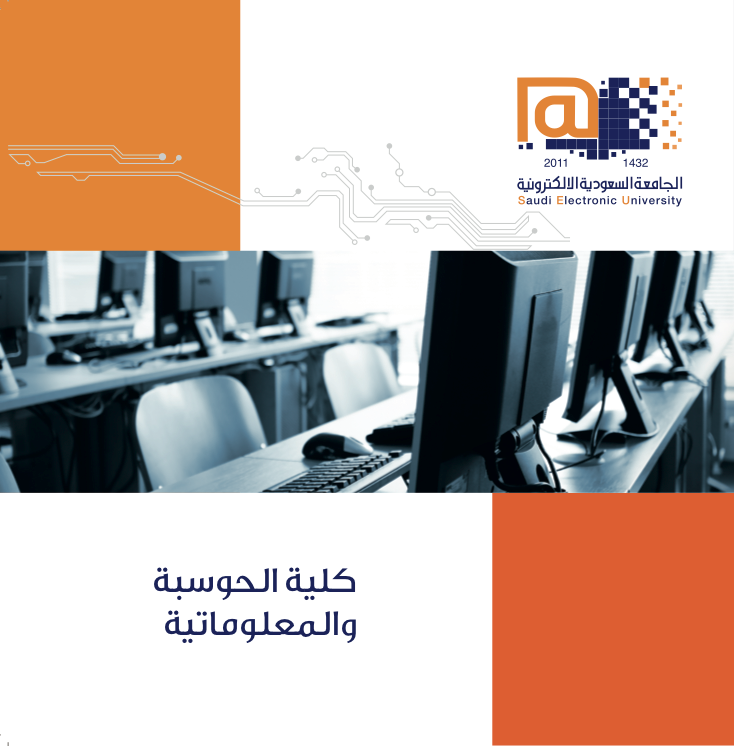 البنية التحتية
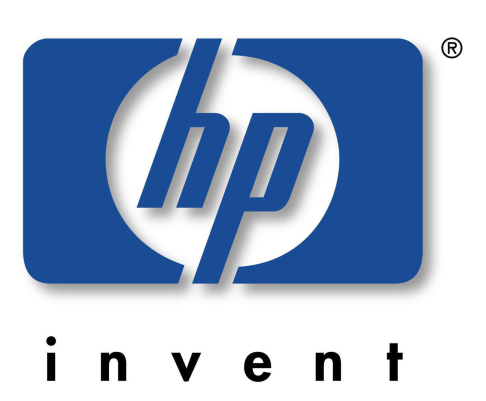 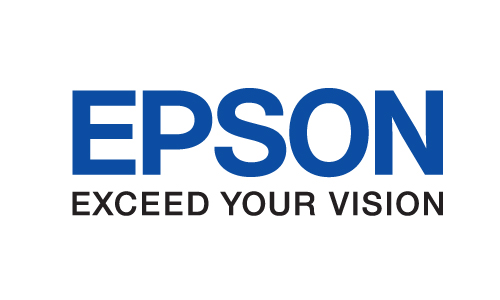 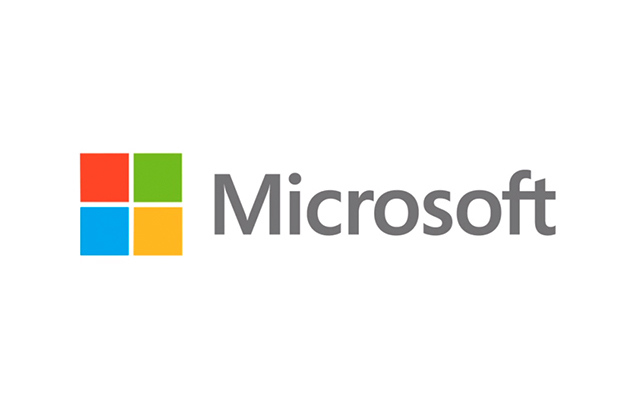 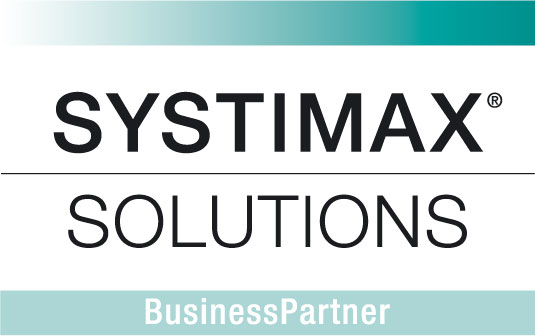 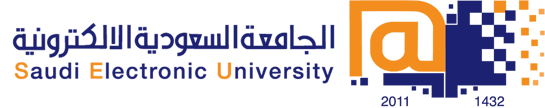 الحوسبة السحابية
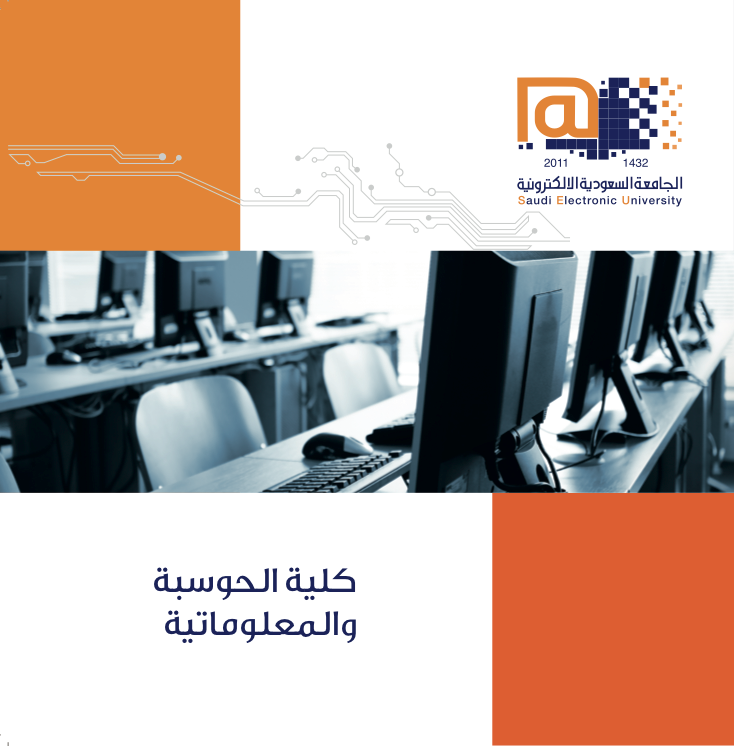 نظرا للتوجه العالمي للحوسبة السحابية، وقعت الجامعة اتفاقية مع شركة موبايلي لاستضافة أنظمتها  المختلفة مثل بانر وبعض التطبيقات المساندة في مركز بيانات «الملقا-1» بالرياض والذي يعتبر مركز بيانات متطور جدا في المنطقة Tier 3 مع وجود مركز بديل في جدة والدمام في حال حدوث كوارث لا قدر الله مع خدمة نسخ احتياطي للبيانات يوميا واسبوعيا حسب متطلبات الجامعة
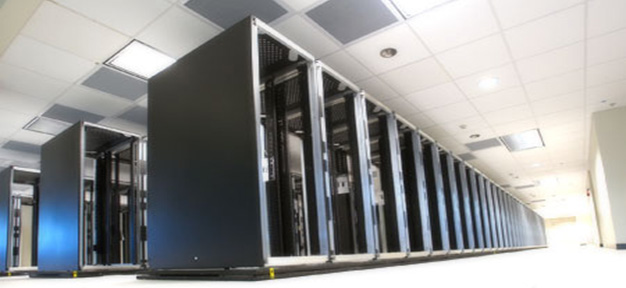 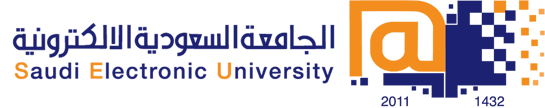 الإنترنت
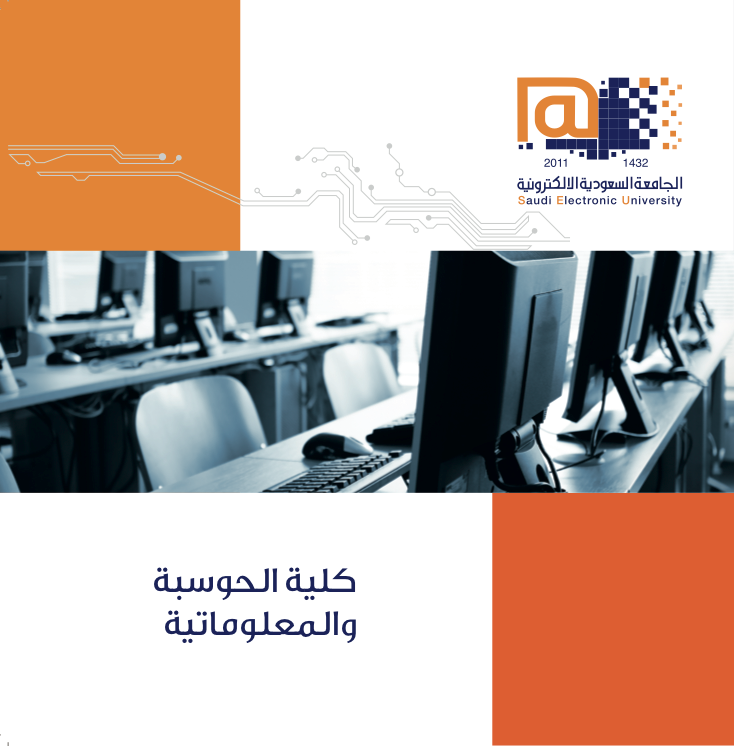 يرتبط مقر الجامعة الرئيس بالرياض بالأنترنت بسرعة 150 ميجا بت بالثانية بعد توقيع شراكة مع شركتي الاتصالات السعودية و موبايلي
تم توفير دائرتين لجامعة طيبة بسعة 10 ميجا وذلك لطلاب وطالبات فرع المدينة 
 يوجد لدى الجامعة 400 خط مباشر رقمي بحيث يمكن من اجراء المكالمات الصوتية والمرئية
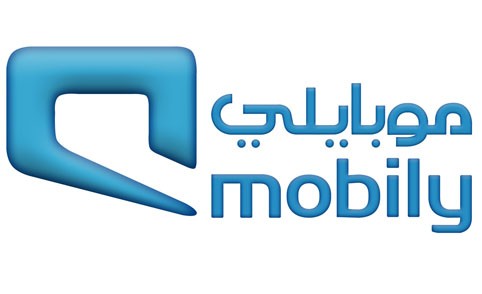 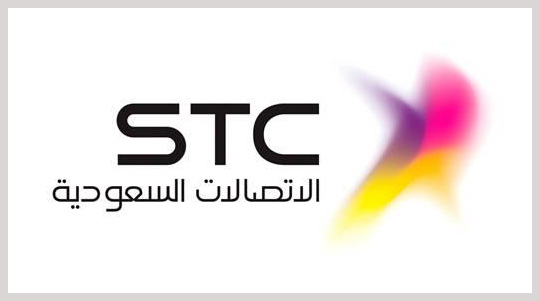 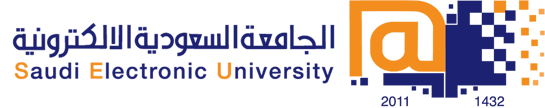 مركز الاتصال Call center
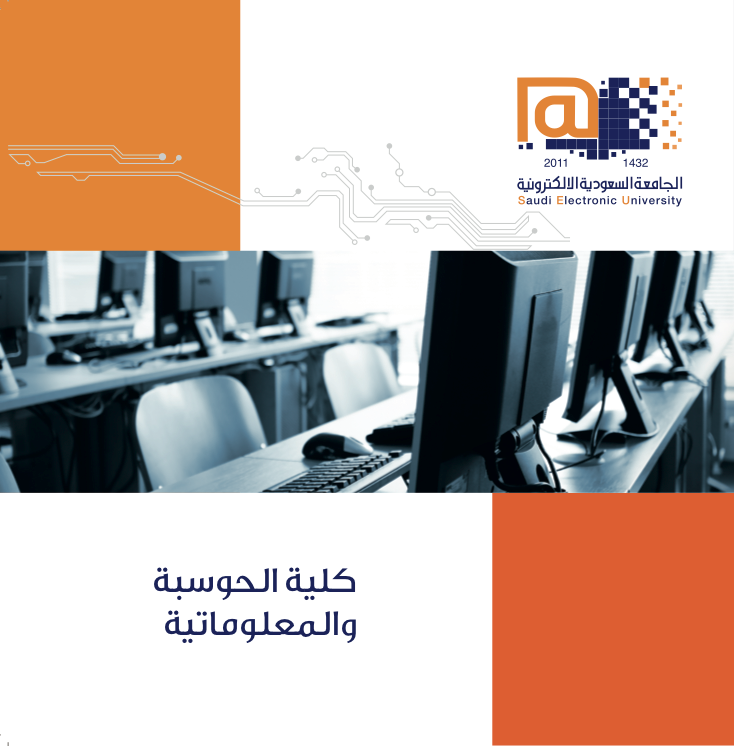 تم توفير مركز اتصال للجامعة على رقم موحد وذلك للرد على استفسارات الطلاب المختلفة حول انظمة الجامعة وشروط الدراسة 
تم التعاقد مع شركة أول للخدمات التقنية وذلك لتوفير البنية التحتية لمركز الاتصال وتدريب الموظفين على كيفية التعامل مع العملاء (الطلاب) والرد على استفساراتهم المختلفة بطريقة احترافية
يوجد حوالي 15 موظف وموظفة ويغطي المركز الفترة من 8 صباحا إلى 8 مساءا
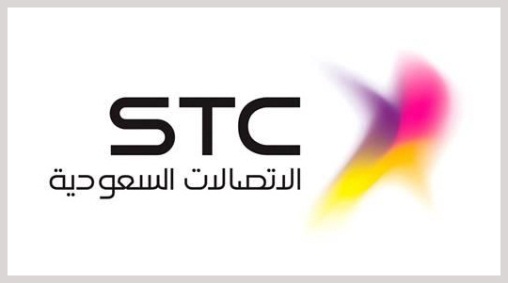 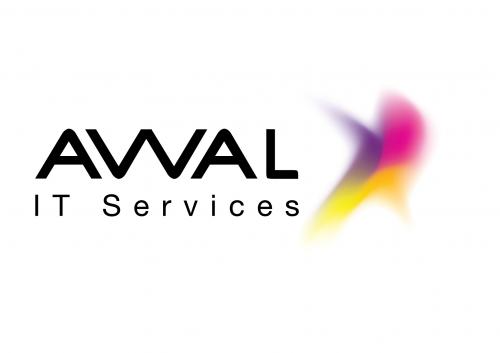 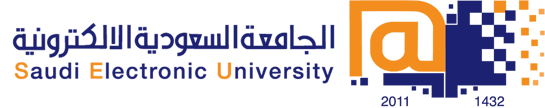 البريد الالكتروني
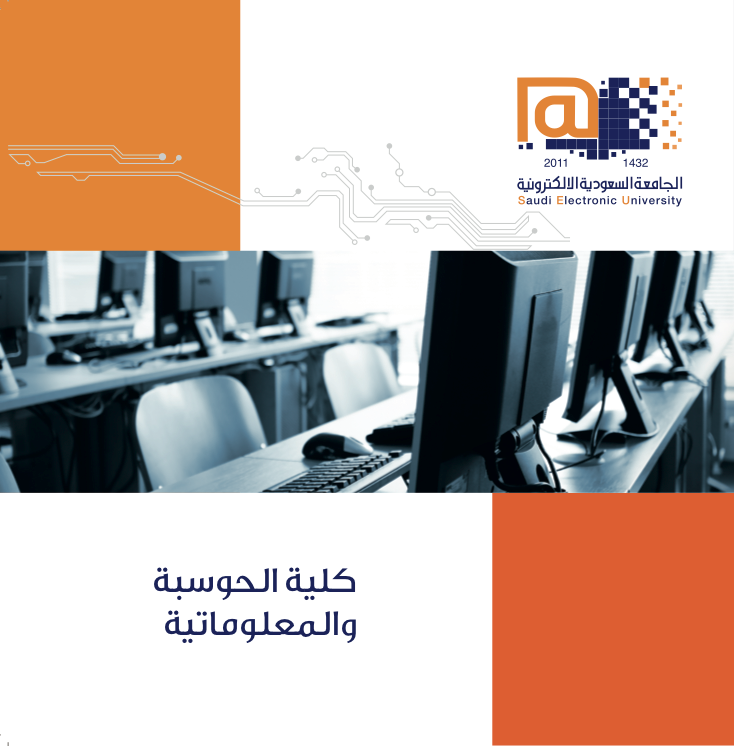 طبقت الجامعة خدمة البريد السحابي (مركز ايرلندا) وخدمة التقويم وOffice 365 بعد الاتفاق مع شركة مايكروسوفت حيث تم توفير بريد الكتروني لجميع طلاب الجامعة
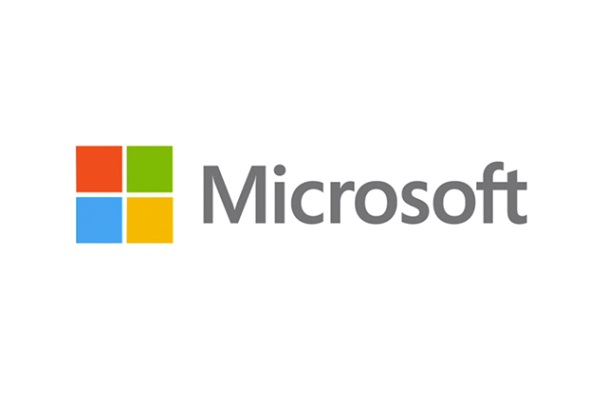 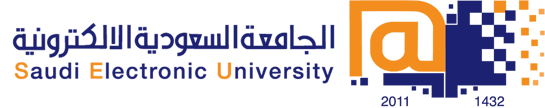 الفصول الدراسية الذكية
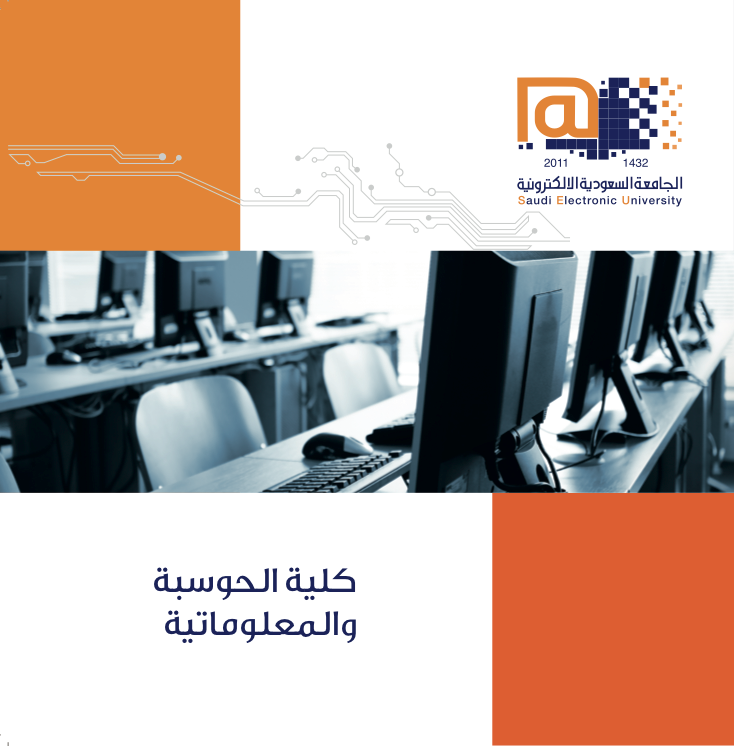 تم تجهيز 44 فصل ذكي للبنين و59 فصل للبنات حيث يحتوى كل فصل على سبورة تفاعلية ومنصة ذكية مما يمكن بث وتسجيل المحاضرات بين الفصول
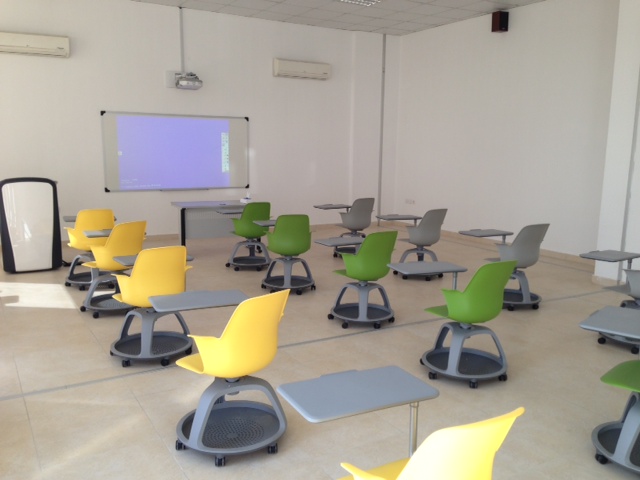 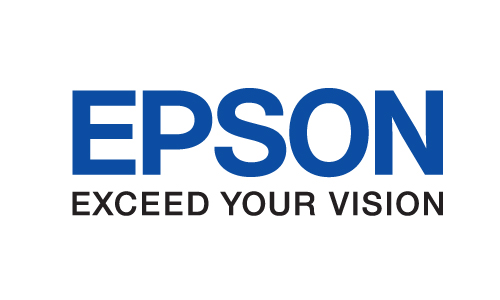 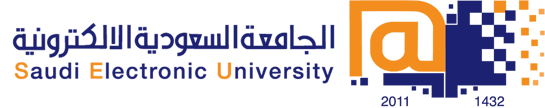 أنظمة ذكية أخرى
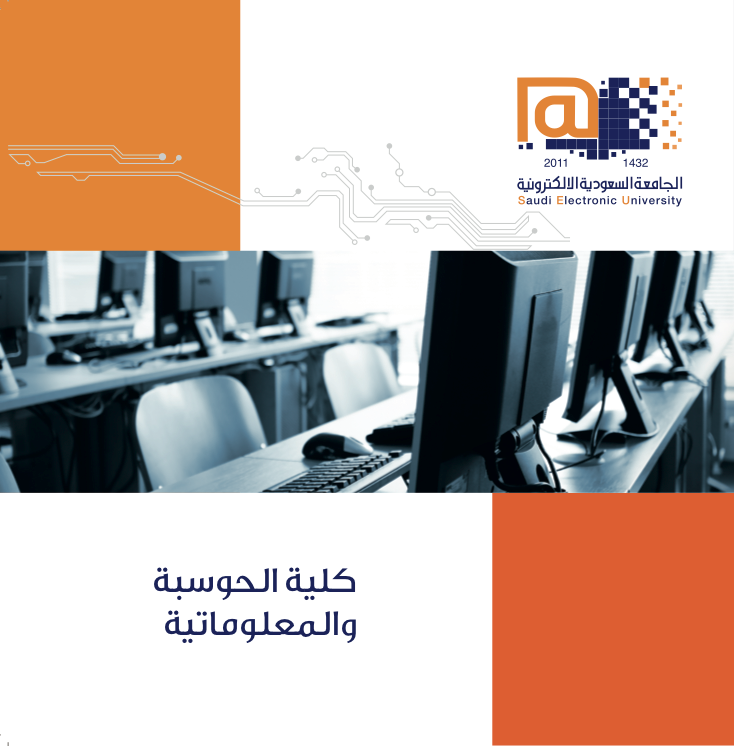 تم استعمال بعض التقنيات الذكية في المبنى مثل الهواتف الرقمية والتي يمكنها اجراء المكالمات المرئية والصوتية بين الموظفين 

انظمة الاعلانات الرقمية الموجهة (خمسين شاشة) في مبنيي البنين والبنات 

وانظمة الابواب الذكية بحيث يمكن للطلاب استعمالها في الدخول للفصول وتسجيل الحضور
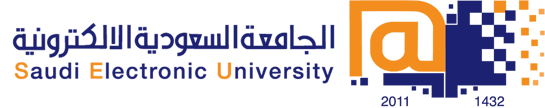 الشبكة الداخلية
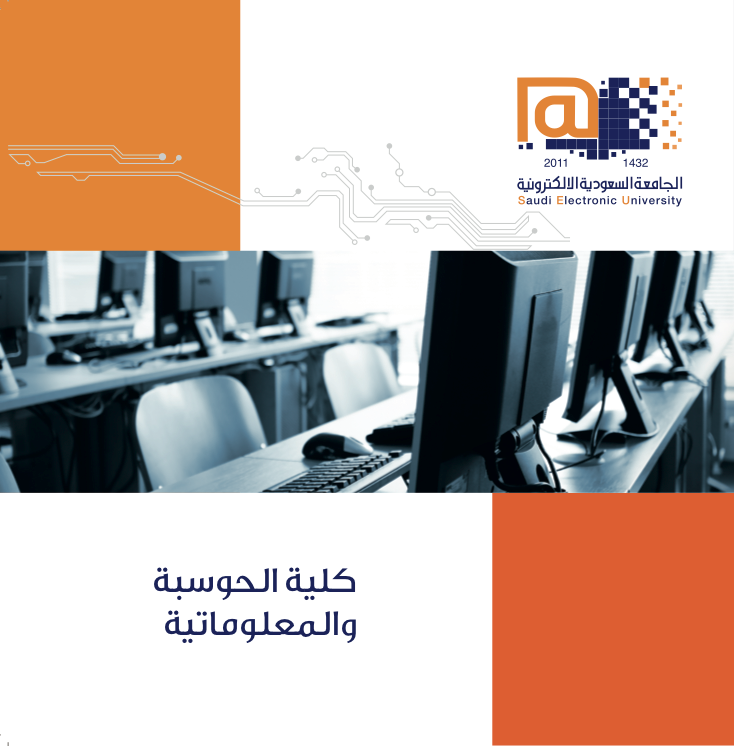 مبنى البنين والبنات مرتبطان بالألياف البصرية بسرعة 10 جيجا بت بالإضافة إلى ربط احتياطي عن طريق الشبكة اللاسلكية بسرعة 200 ميجا
يوجد في المبنيين ما مجموعه 3000 نقطة بيانات 1 جيجا في كل نقطة وهي كافية لبث 1000 فيديو عالي الوضوح داخليا
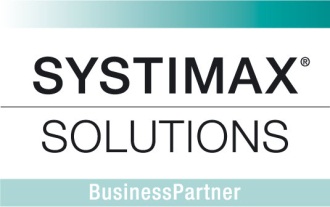 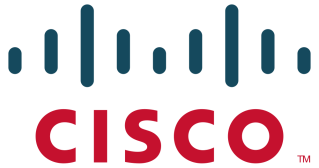 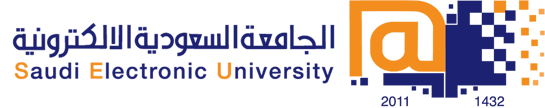 وكذلك عملت
الجامعة السعودية الإلكترونية 
على اقتناء التطبيقات الإلكترونية المتميزة وذلك من خلال الاستفادة من الجهات التالية:
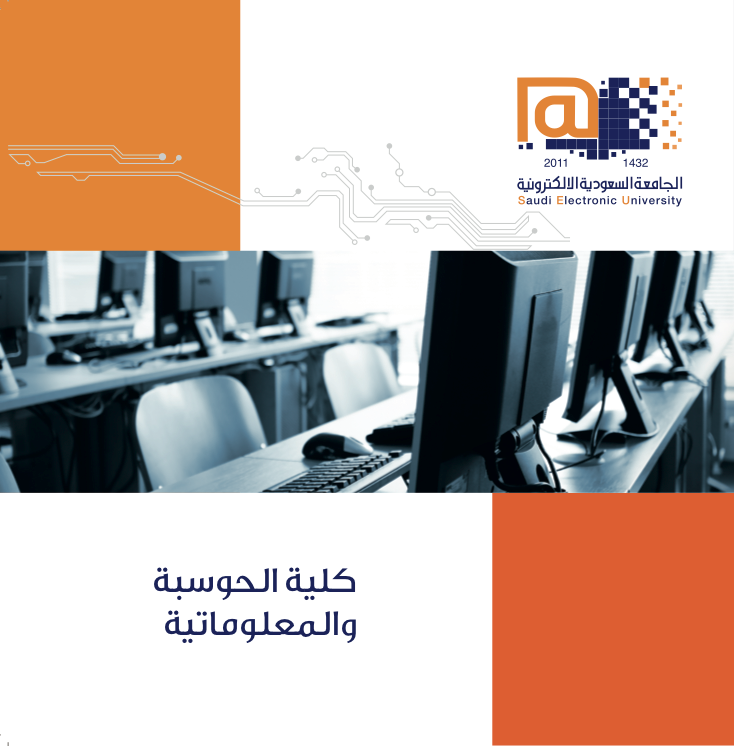 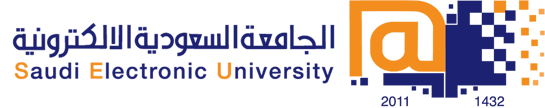 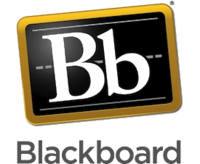 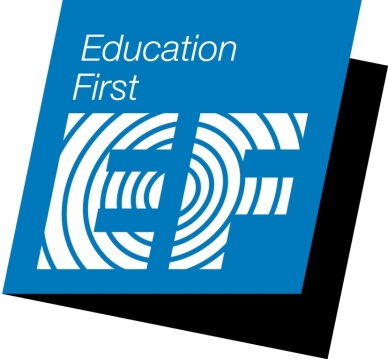 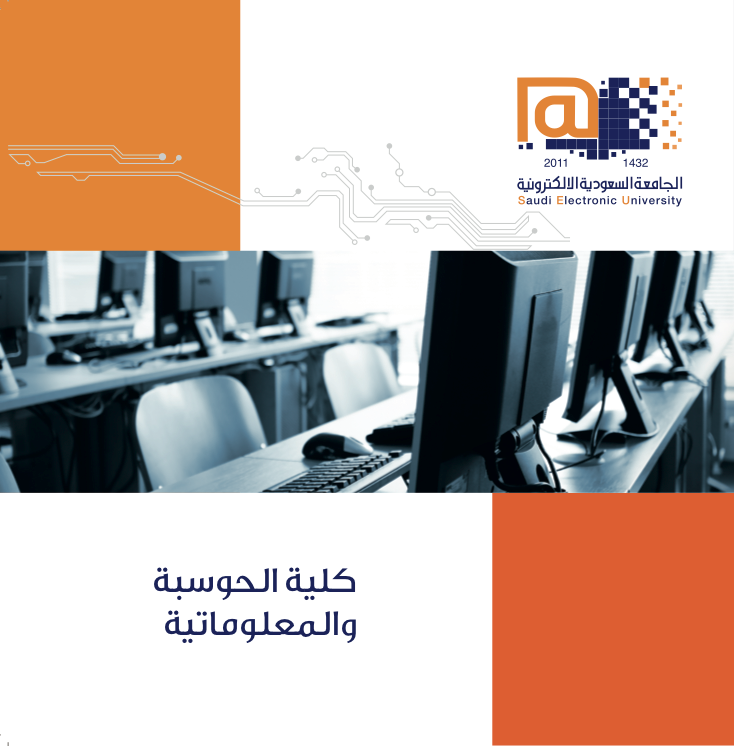 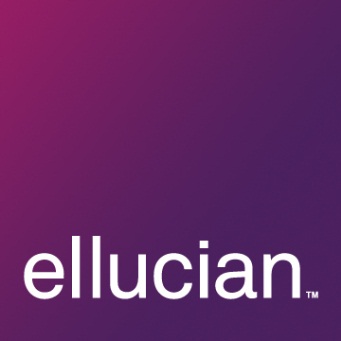 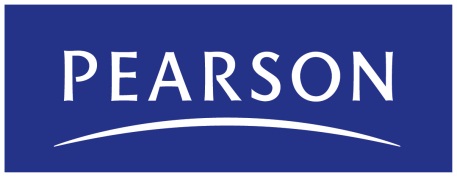 التطبيقات الإلكترونية
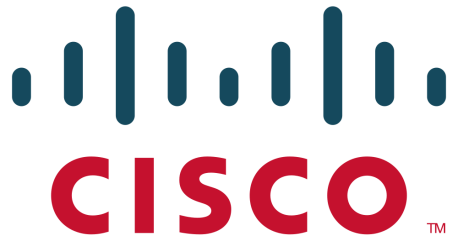 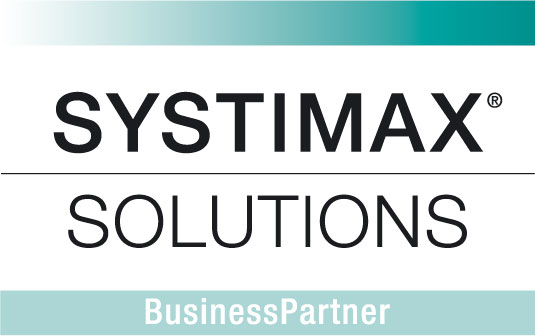 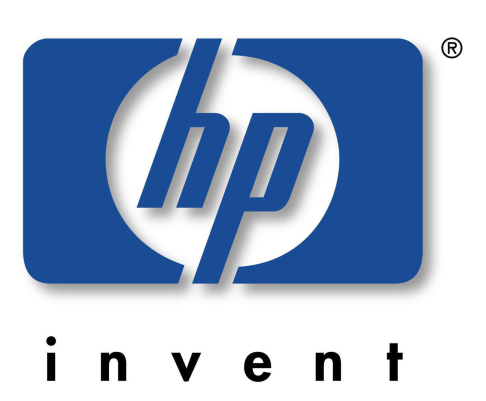 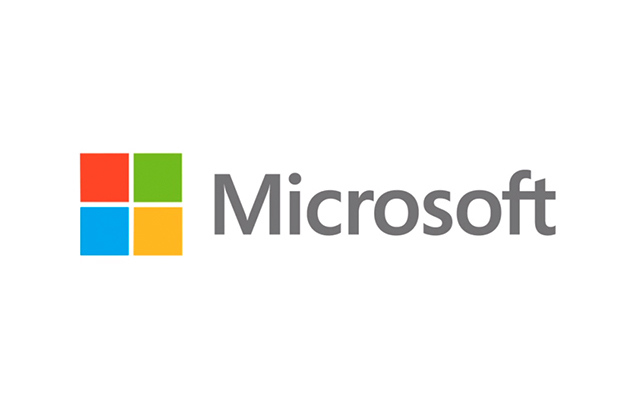 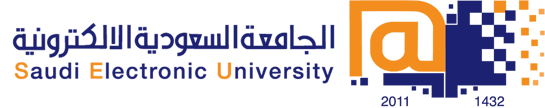 بانر Banner لإدارة معلومات الطلاب وأعضاء هيئة التدريس
نظام البانر هو نظام متكامل وشامل لإدارة معلومات الطلاب وأعضاء هيئة التدريس بالجامعة حيث يتيح لهم العديد من الخدمات وبصورة فعالة عبر شبكة الإنترنت وبأسلوب فني متطور يرتقي إلى طموح المسئولين بالجامعة نحو تسهيل وتبسيط الإجراءات للطلبة وأعضاء هيئة التدريس والجهات ذات العلاقة. ويشتمل النظام على قسمين:
أ . نظام معلومات الطلاب
ب . نظام معلومات أعضاء هيئة التدريس
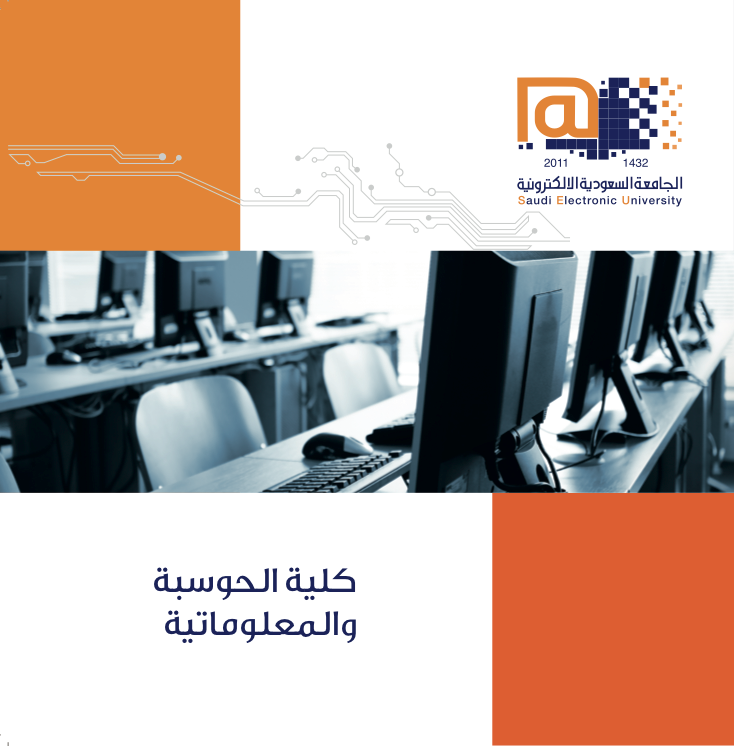 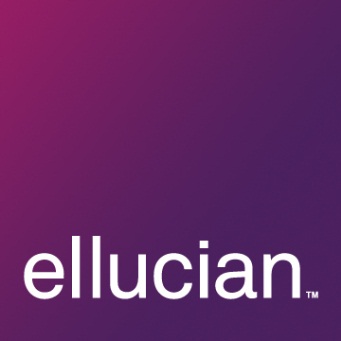 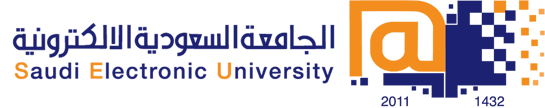 طبقت الجامعة نظام بانر من شركة إيلوسيان والمعتمد في أكثر من 4000 مؤسسة في التعليم العالي في انحاء العالم
يتيح النظام بناء الخطط الدراسية والجداول وكل ما يتعلق بالطالب من القبول حتى التخرج 
يمكن للطلاب وعبر الخدمات الذاتية تسجيل المواد ومتابعة حالاتهم الاكاديمية وتسديد الرسوم الدراسية عبر التكامل مع قنوات الدفع مثل سداد
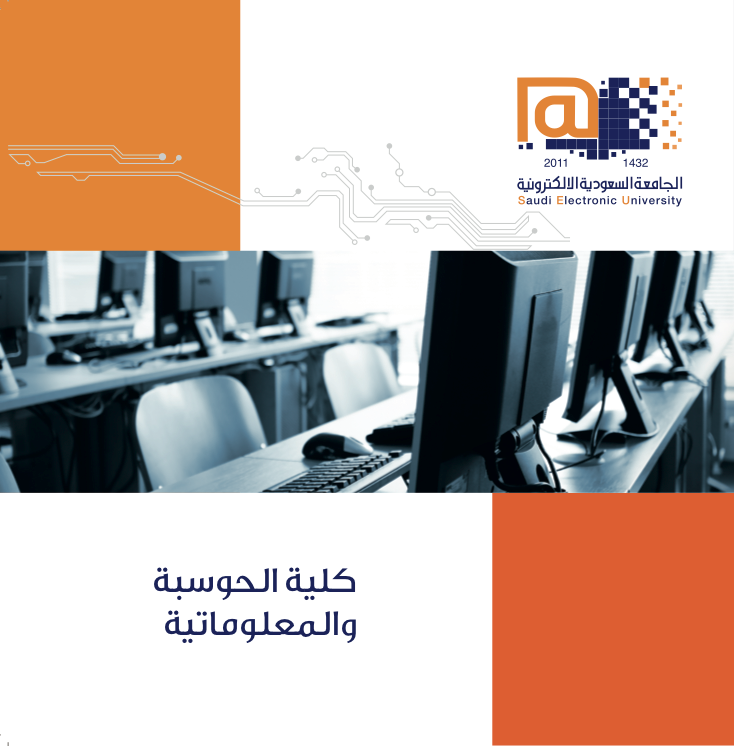 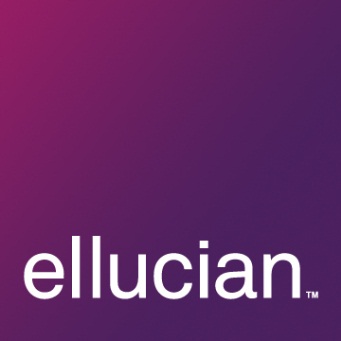 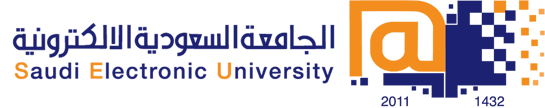 نظام بلاك بورد Blackboard للتعلم
هو نظام معلومات لادارة التعليم  ومتابعة الطلبة ومراقبة كفاءة العملية التعليمية في المؤسسة التعليمية (Subject-Based System)، ويتيح النظام  فرص كبيرة للطلبة  في أن يتواصلوا مع المقرر الدراسي خارج قاعة المحاضرات في أي مكان وفي أي زمان وذلك من خلال الأدوات المتنوعة التي يوفرها لهم للإطلاع على محتوى المادة العلمية للمقرر والتفاعل معها بطرق ميسره بالإضافة إلى التواصل مع أستاذ المقرر وبقية الطلبة المسجلين في نفس المقرر وبوسائل الكترونية متنوعة.
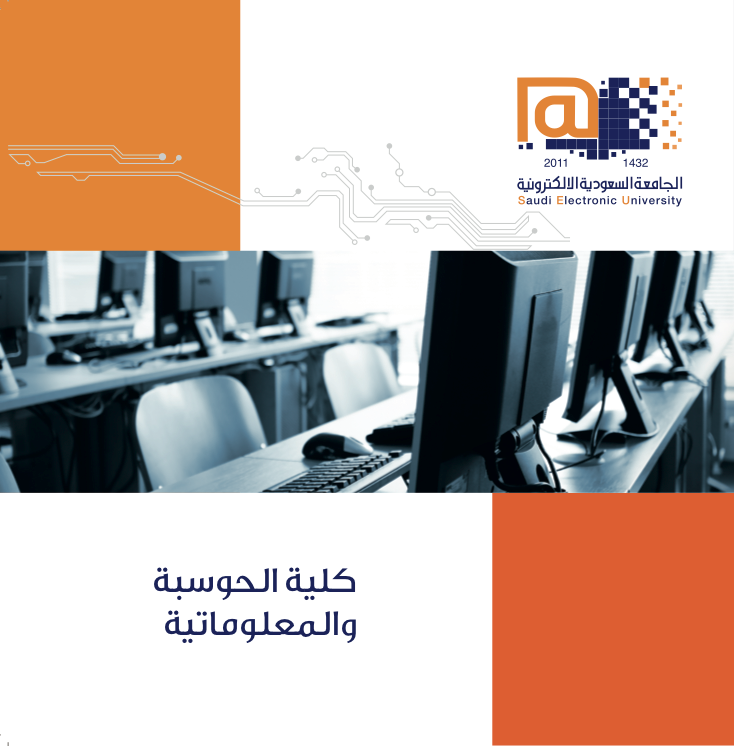 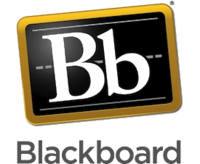 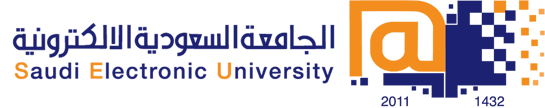 نظام بلاك بورد Blackboard للتعلم
عقدت الجامعة شراكة استراتيجية مع بلاك بورد لتطبيق واستضافة نظام التعلم الالكتروني والفصول الافتراضية بنموذج الخدمات المدارة وبنسبة وصول 99.7% بمركز البيانات في أمستردام
يتيح النظام وضع المحتوى التعليمي (نص وصورة وفيديو) والتفاعل بين الطلاب والمدرسين من خلال الفصول الافتراضية وحلقات النقاش كما يوفر النظام آليات سهلة لإرسال وتصحيح الواجبات والاختبارات
كذلك تم تطبيق خدمة Mobile Learn وذلك لإتاحة التعلم عبر الاجهزة الذكية مثل IPAD, Android وبصيغة متكيفة مع تلك الاجهزة
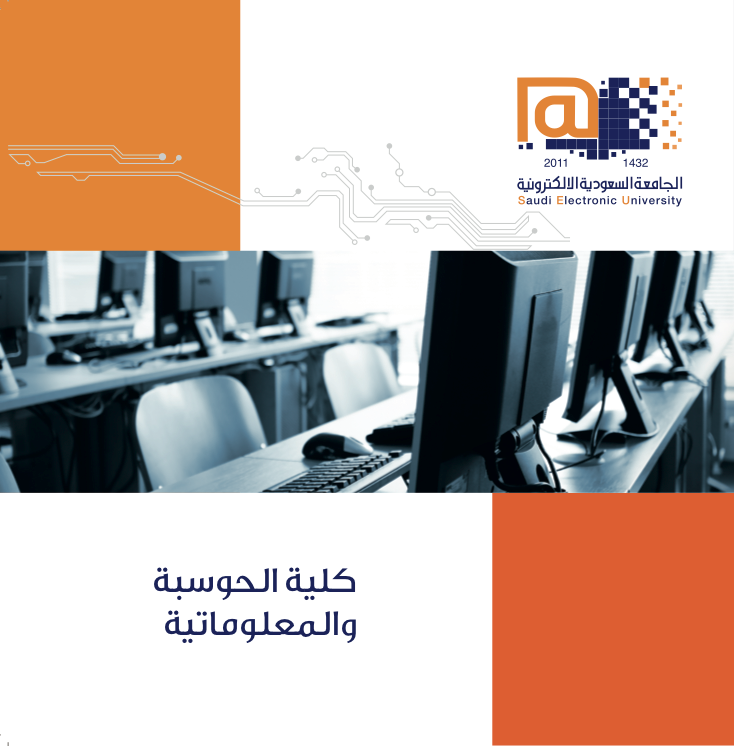 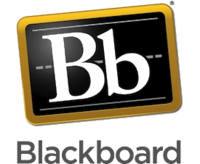 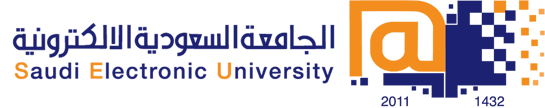 ولتحقيق النجاح المتميز عملت 
الجامعة السعودية الإلكترونية 
على عقد شراكات مع جامعات عالمية لها باع كبير في العمل الأكاديمي وحققت كثير من الإنجازات في التعلم الإلكتروني حول العالم ومنها على سبيل المثال:
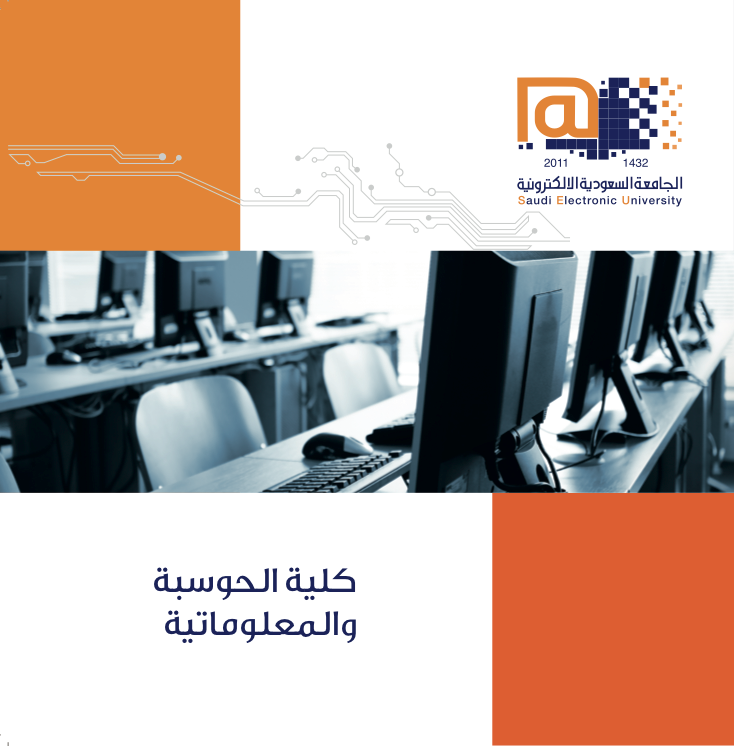 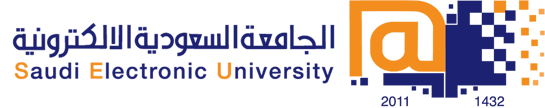 شركاؤنا الأكاديميين
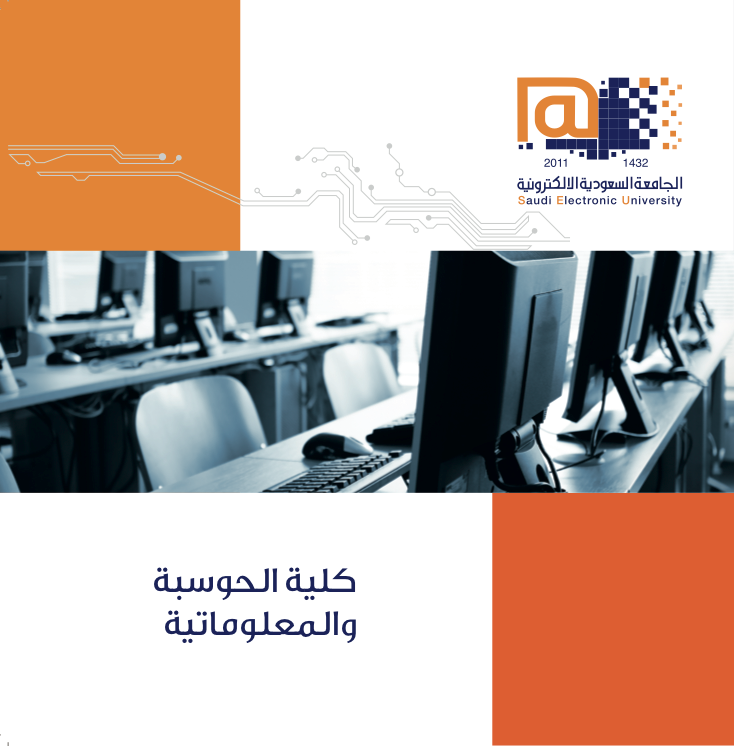 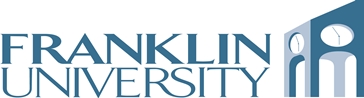 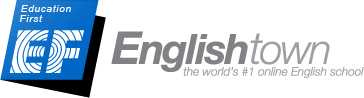 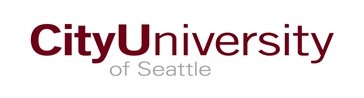 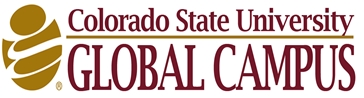 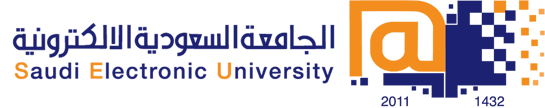 نظام              لتعلم اللغة الانجليزية
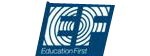 من خلال عقد شراكة مع معاهد الـ إي إف EF لتعلم اللغة الإنجليزية من خلال الانترنت وفرت الجامعة برنامجا متميزا يعد من أفضل البرامج المستخدمة لتعلم اللغة من خلال الانترنت، حيث حرصت الجامعة في بداية بحثها وتحريها عن الجهة المناسبة للمساعدة في نجاز وإنجاح برنامج السنة التحضيرية، فوقع الخيار على هذا البرنامج المناسب لجميع الأعمار و المستويات اللغوية. في الحاضر،
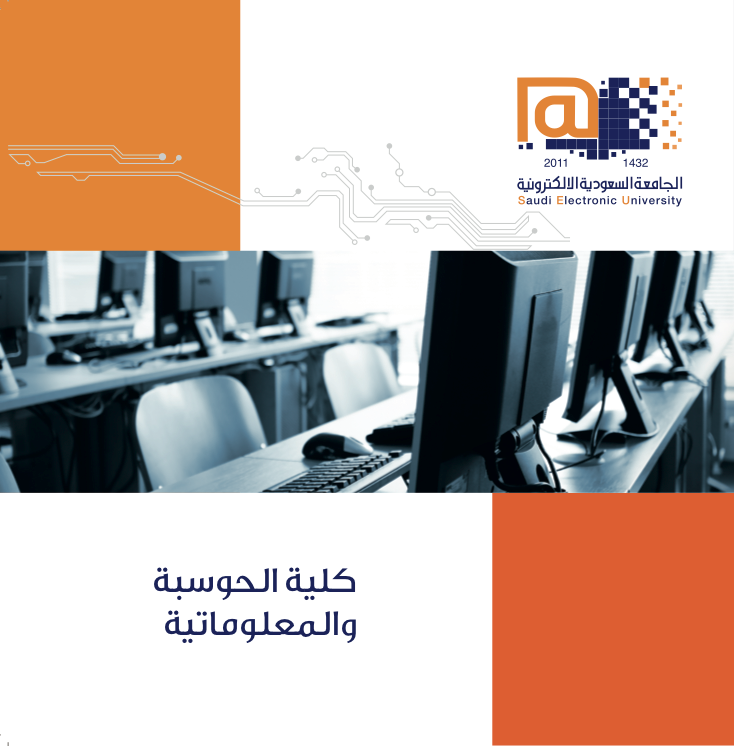 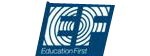 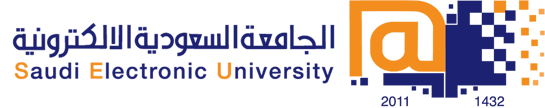 نظام              لتعلم اللغة الانجليزية
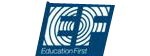 حصل معهد EFعلى المركز الاول من بين افضل 10 مواقع لتعليم اللغة الانجليزية
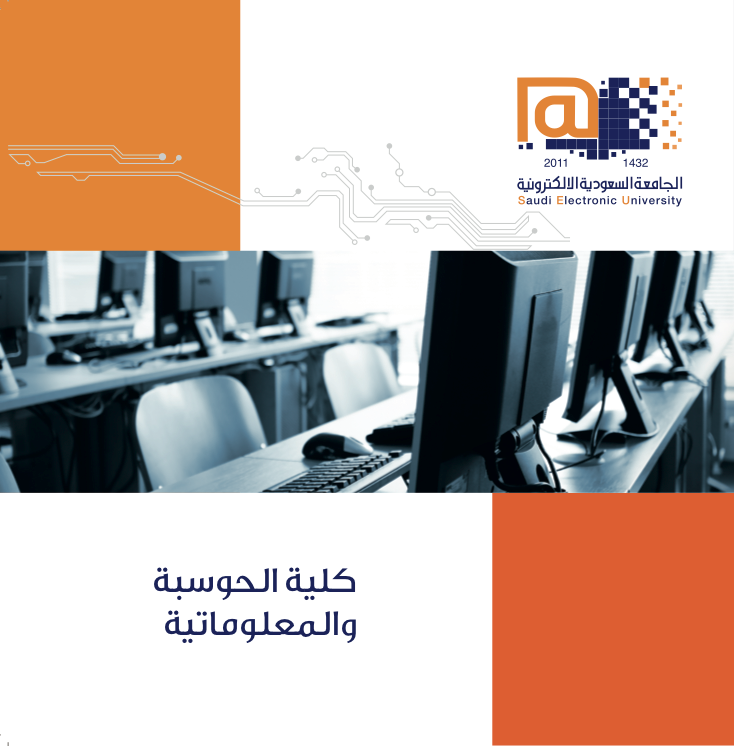 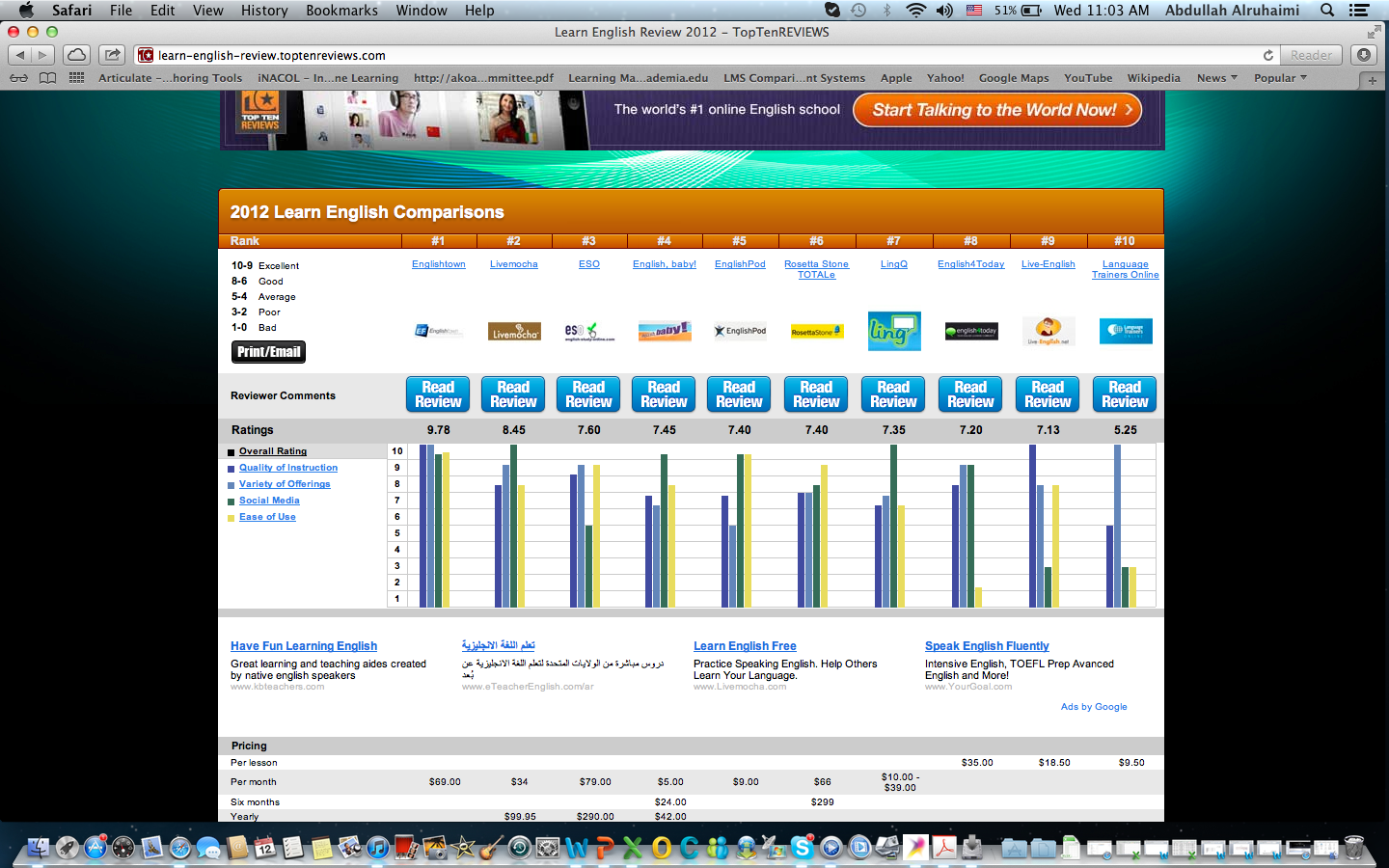 ترتيب موقع EF عالميا مقارنة بالمواقع التعليمية الأخرى
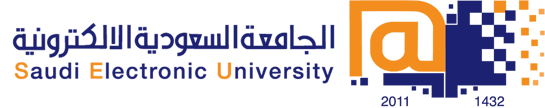 نموذج تعلم اللغة الانجليزية بالجامعة السعودية الالكترونية
يتفاعل الطالب مع  نظام   EF  بما يعادل 75% من الساعات الدراسية ويشمل ذلك
التفاعل مع الانشطة والوسائط  التفاعلية والمقسمة على 16 مستوى وثمان وحدات في كل مستوى متوافقة مع معايير الاطار الاوربي العام لتدريس اللغة الانجليزية.
حصول الطالب على شهادة عند تجاوز كل مستوى
الطالب ملزم بتجاوز المستوى التاسع والذي يعادل 500 في   TOEFL.
حصول الطالب على تقييم و تغذية راجعة مباشرة.
يتميز البرنامج بدمج الجانب الاجتماعي والتفاعلي والتعليمي في نظام واحد.
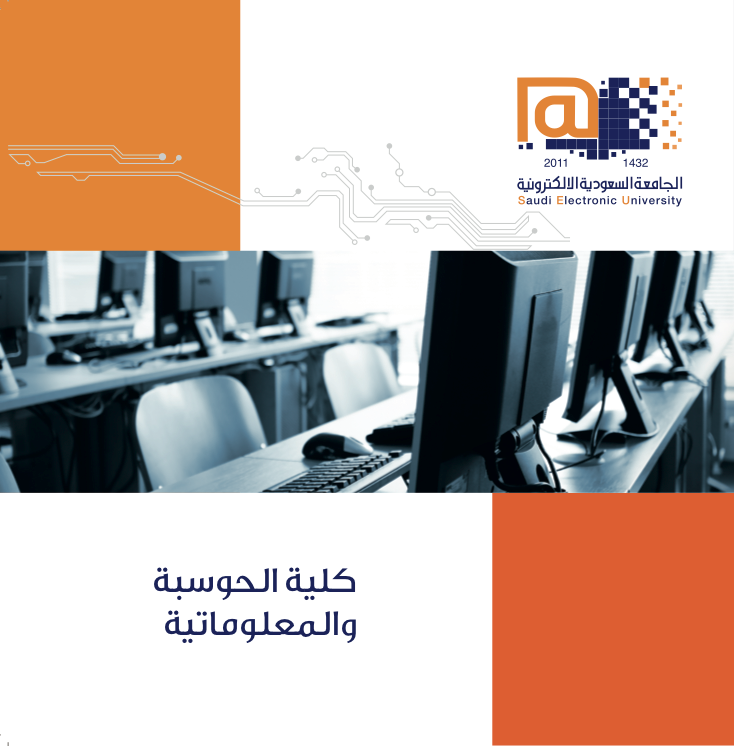 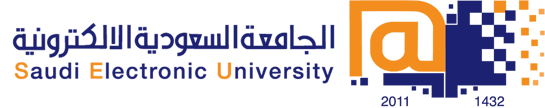 حضور الفصول الافتراضية المباشرة والتي لا يتجاوز عدد الطلاب فيها 8 طلاب وذلك في أي وقت وعلى مدار الساعة وذلك مع بداية كل ساعة والمعلم في تلك الفصول لغته الام هي اللغة الانجليزية. 
حصول الطالب على تقييم وتغذية راجعة من المعلم خلال 24 ساعة.
الاستفادة من الادوات المساعدة مثل شرح معمل قواعد اللغة والمترجم.
يوجد تطبيقات مجانية للأجهزة اللوحية (IPAD) والهواتف الجوالة الذكية
يستطيع الطالب التفاعل مع التمارين في الاماكن التي لا تتوفر به انترنت وفي حال توفر النت يتزامن البرنامج مع تقدم الطالب اليا.
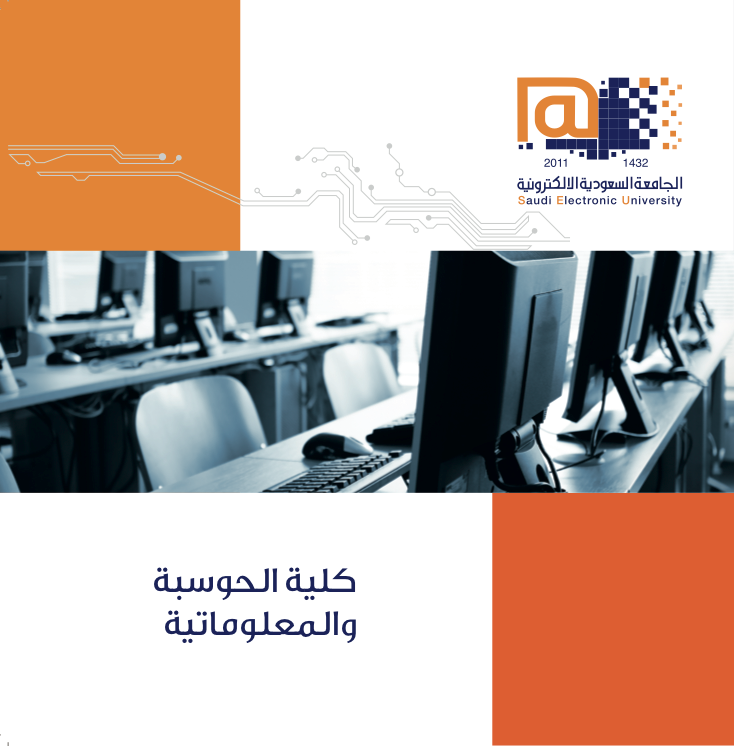 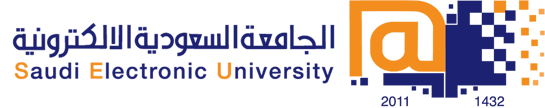 إضافة إلى ما سبق فإن الطالب أثناء تعلمه للغة الإنجليزية بالجامعة يقوم بالتالي:
التفاعل مع اعضاء هيئة التدريس  بالجامعة  بما يعادل 25% من الساعات الدراسية ويشمل ذلك:
حضور الطالب 4 محاضرات اسبوعيا في قاعات الجامعة مع معلم لغته الام اللغة الانجليزية
في اول محاضرة يتم مناقشة تقدم الطلاب في نظام EF من خلال نظام  مركز التقارير CRC.
في باقي الوقت يتم  تطبيق ما تعلم الطالب من مهارات في الفصول الافتراضية لتطوير مهارات اللغة الاساسية القراءة والكتابة والاستماع والمحادثة.
تدريب الطلاب على مهارة الالقاء بالفصول التقليدية من خلال التدريب داخل الفصل الدراسي والرفع على قناة الجامعة على Youtube
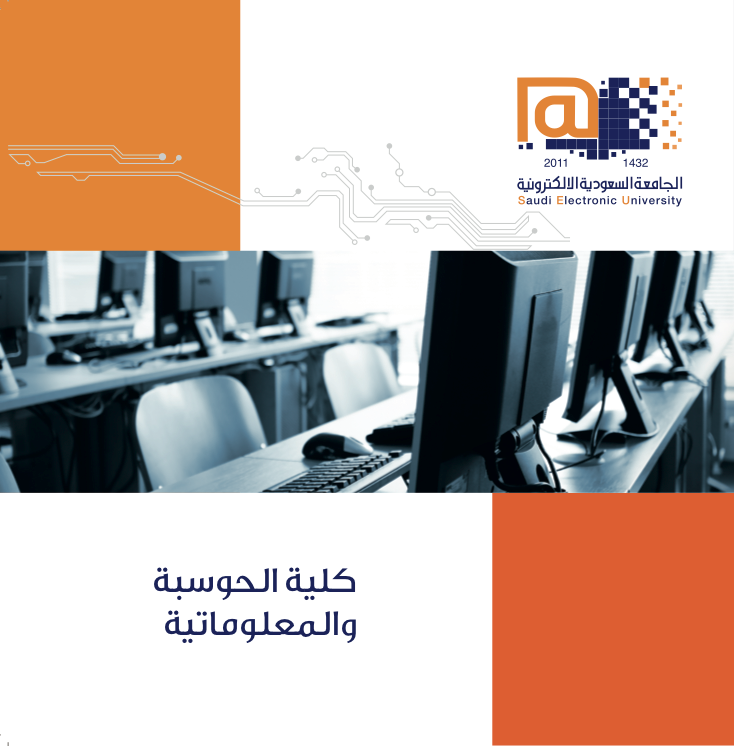 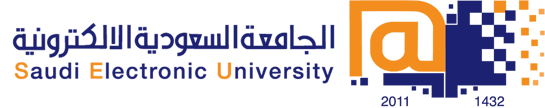 تفاعل أعضاء هيئة التدريس في جميع الفروع مع نظام  LMS
كل عضو هيئة تدريس لدية:
اربع ساعات مكتبية فعلية لتوجيه وارشاد الطلاب
اربع ساعات مكتبية افتراضية من خلال نظام Blackboard Instant Messenger         لتوجيه  وارشاد الطلاب
تفاعل اعضاء هيئة التدريس  مع الطلاب من خلال نظام
      Blackboard collaborate and discussion board 
       لعرض ومناقشة الانشطة والمشاريع الاسبوعية.
عقد دورات تدريبية لأعضاء هيئة التدريس بشكل دوري في جميع الفروع من خلال نظام Blackboard Collaborate 
عقد اجتماع  لأعضاء هيئة التدريس في نهاية كل اسبوع لمناقشة خطة الاسبوع القادم من خلال نظام Blackboard Collaborate
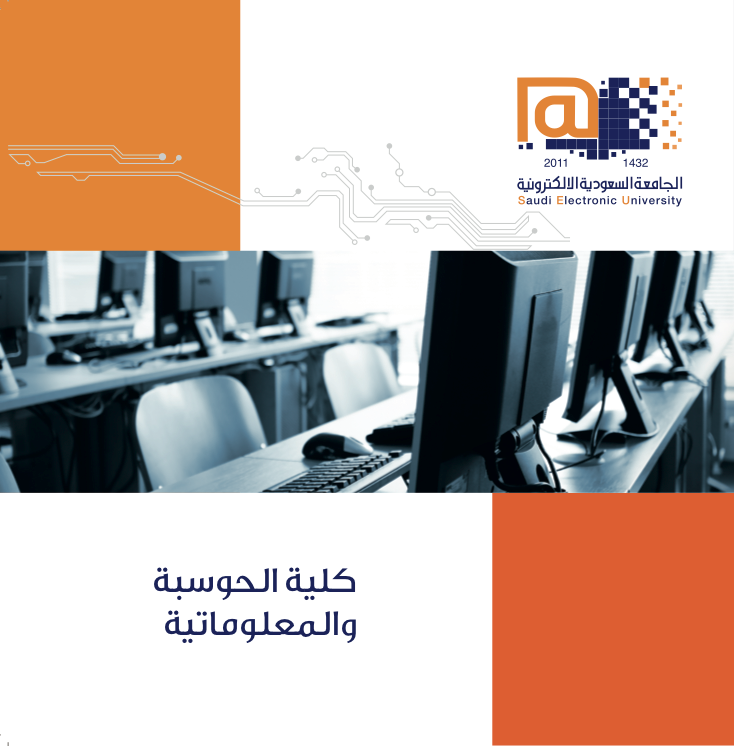 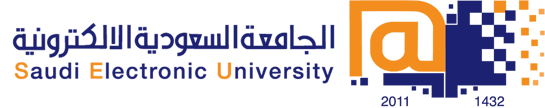 نموذج لتقييم الطالب لكل مهارة بعد الانتهاء من كل وحدة في نظام EF
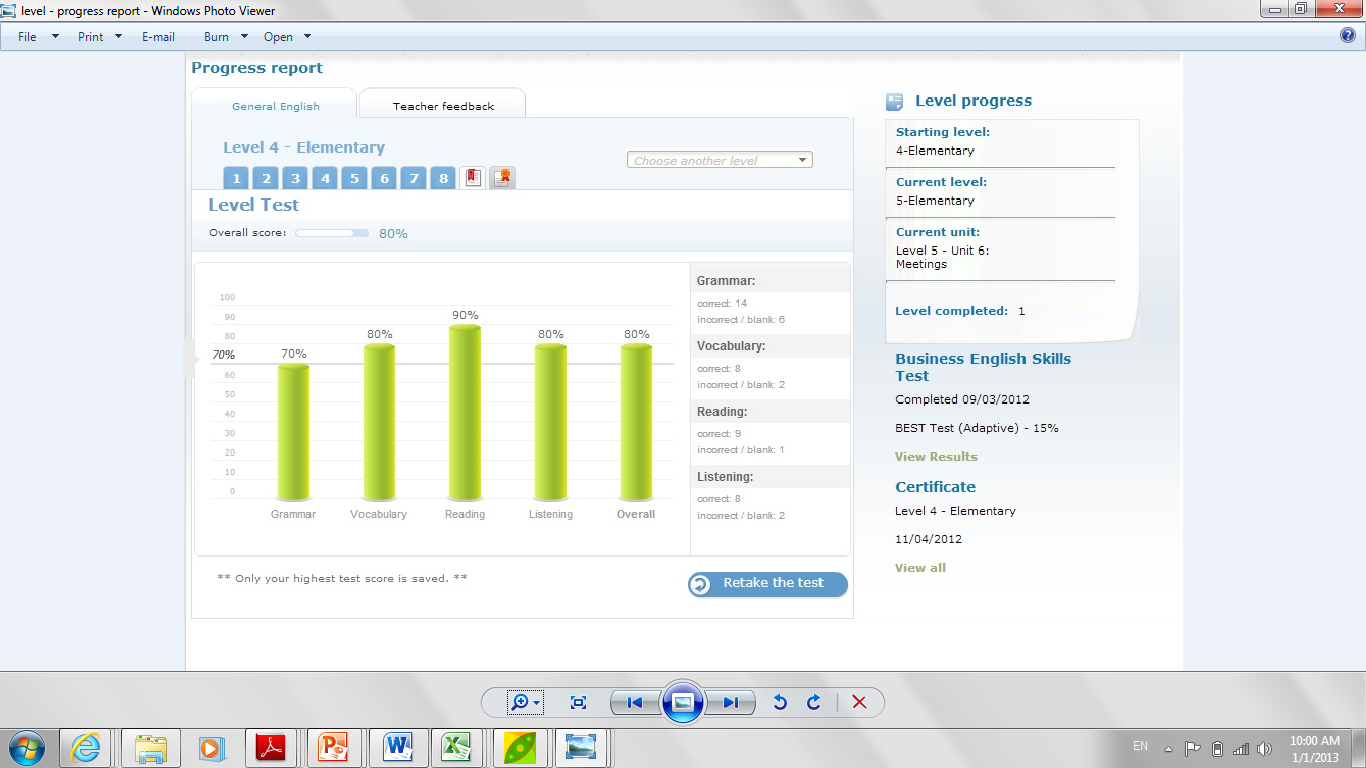 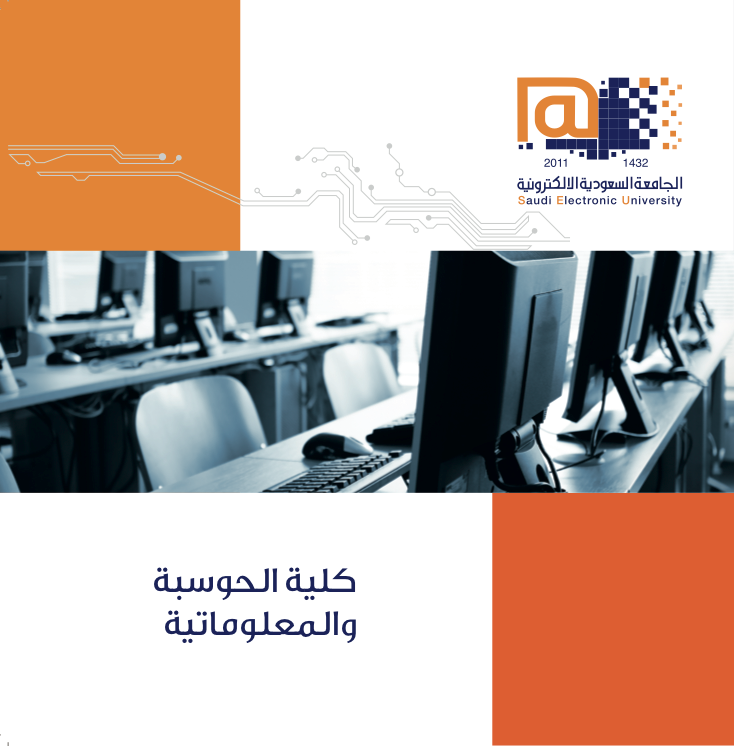 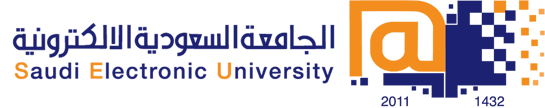 نموذج للتغذية الراجعة التي يحصل عليها الطالب بعد الفصل الافتراضي
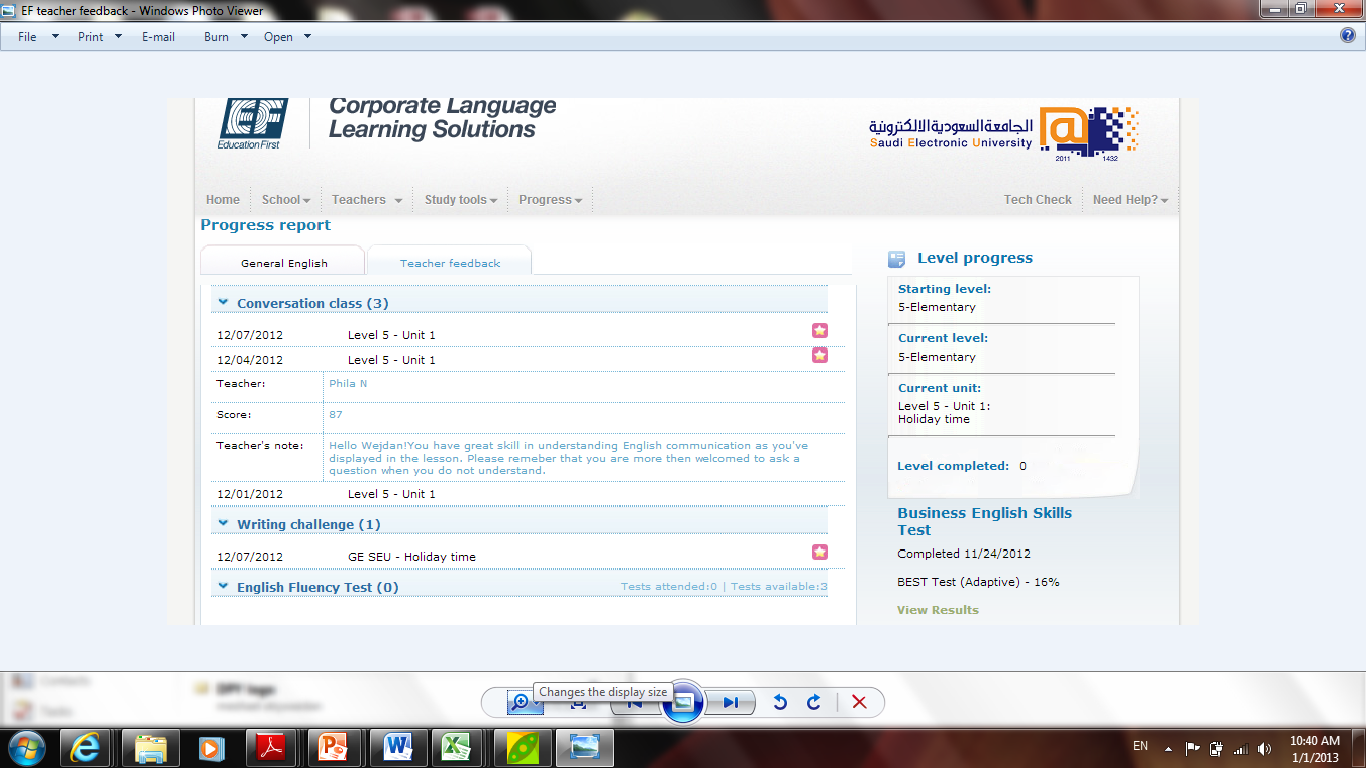 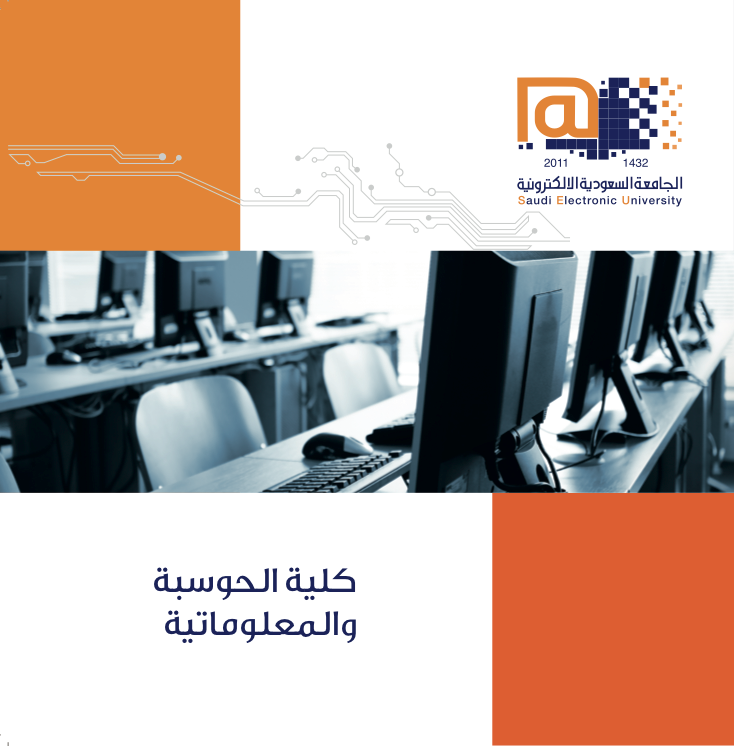 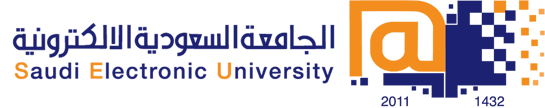 نموذج لقياس تقدم احد الطلاب في نظام EF
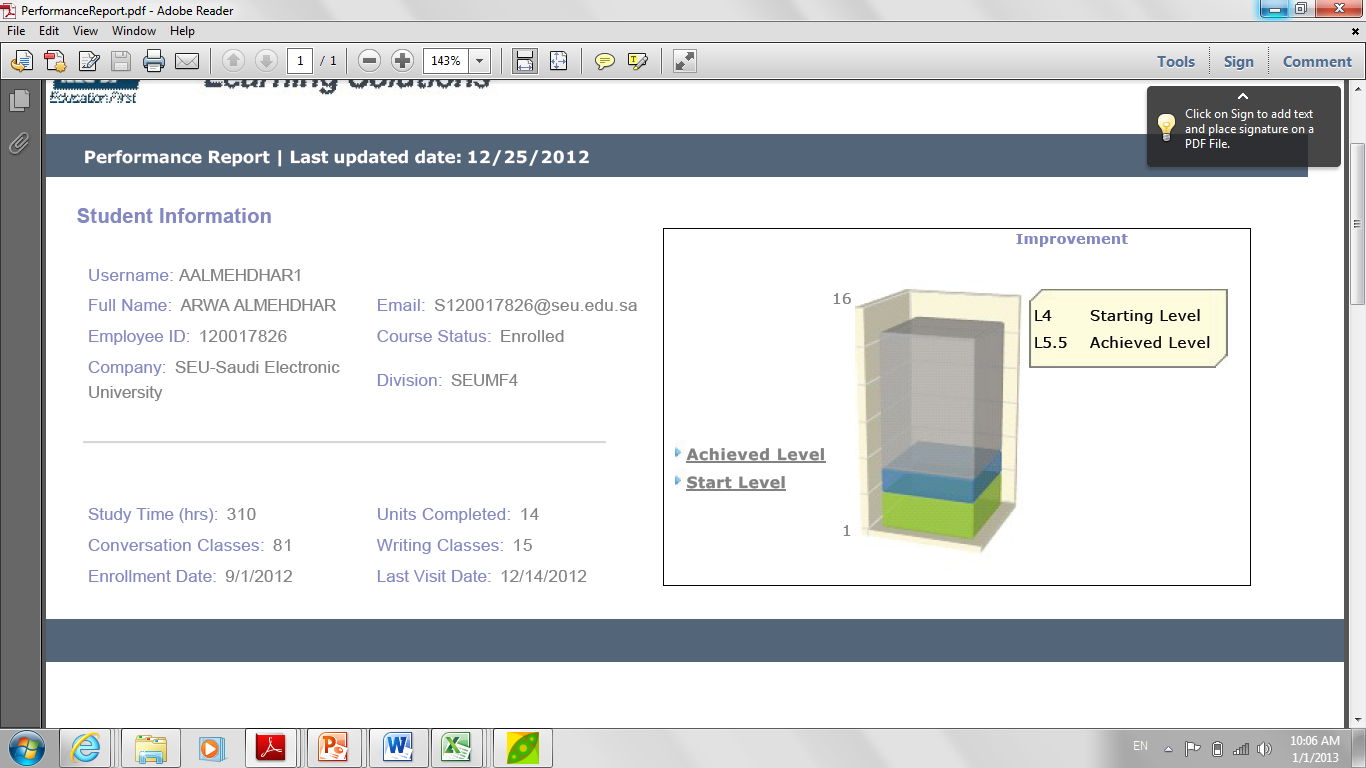 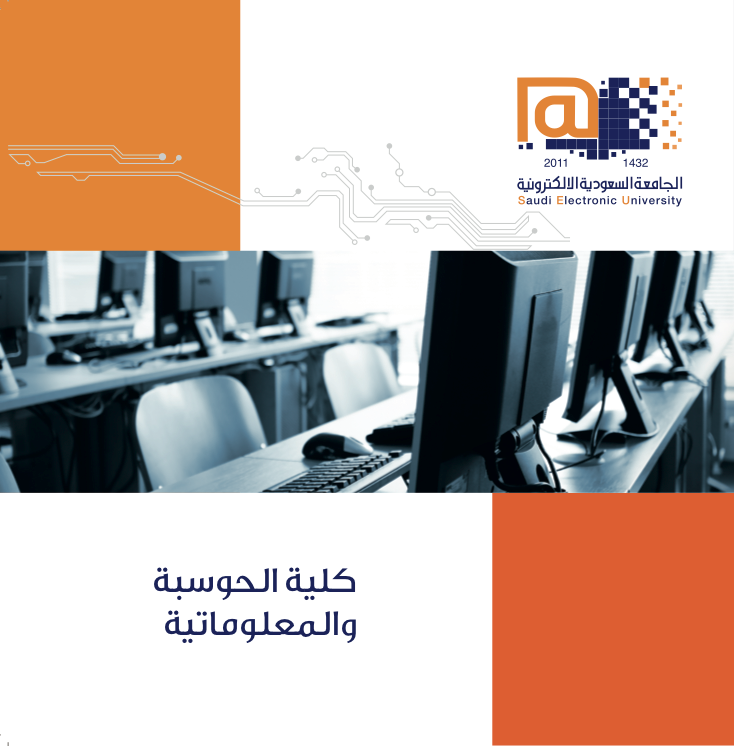 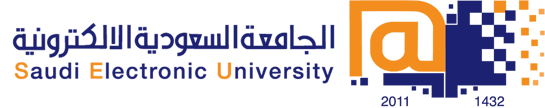 نموذج لمتابعة اعضاء هيئة التدريس للطلاب من خلال نظام EF
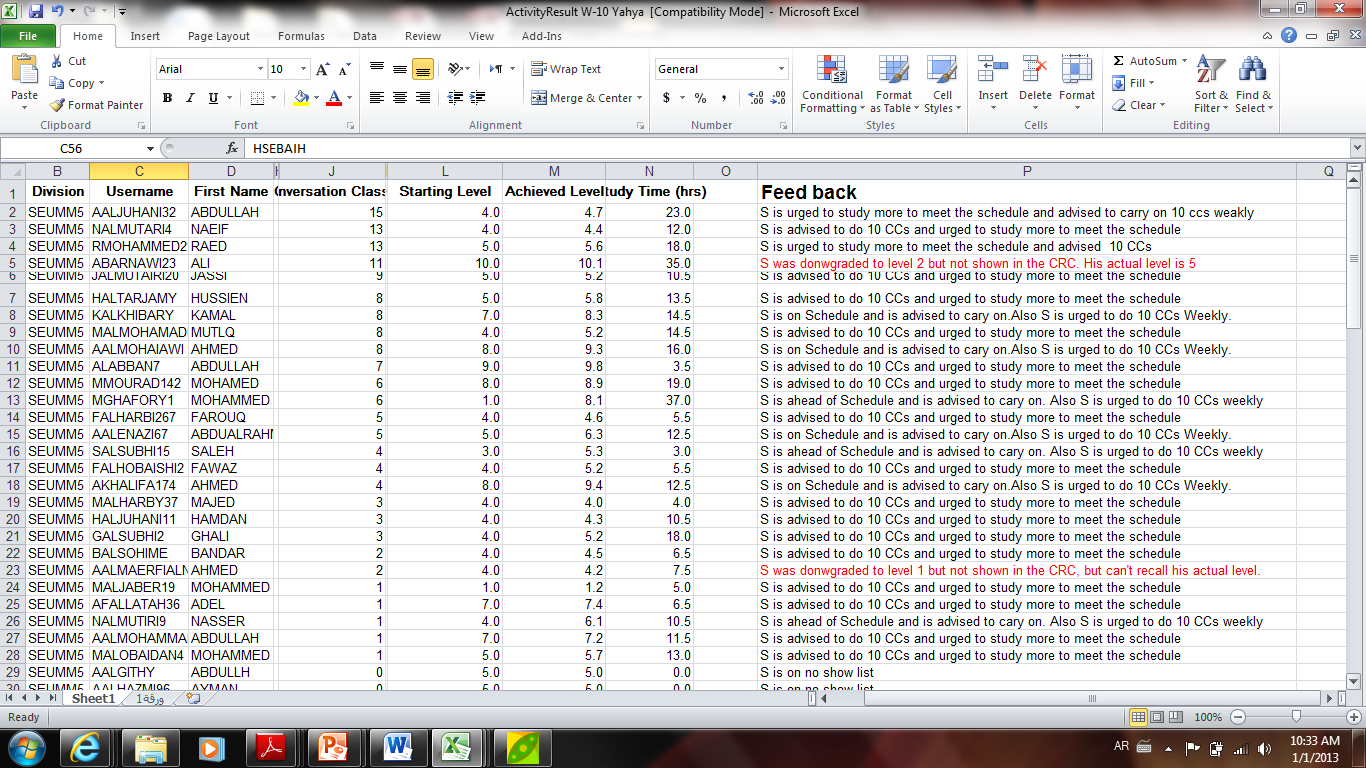 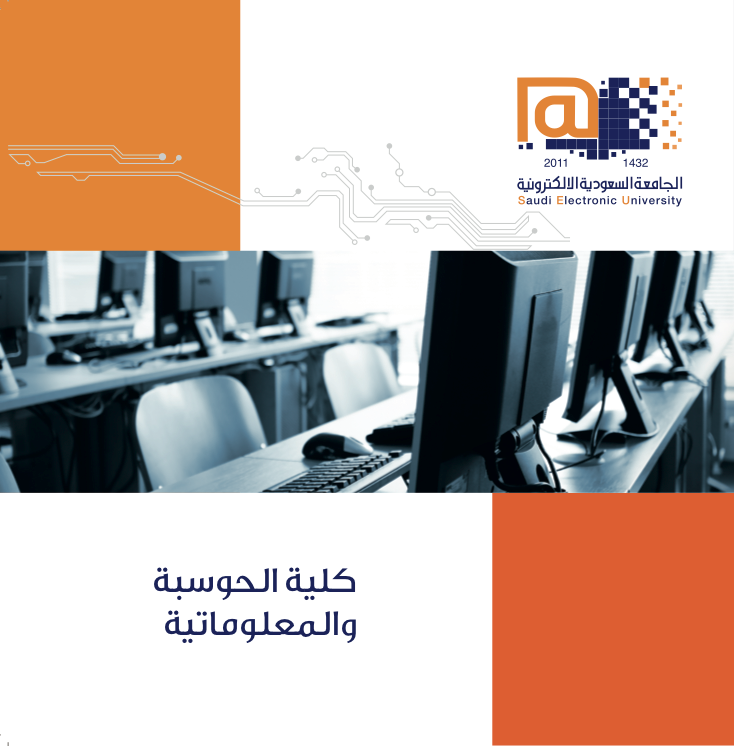 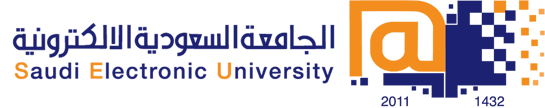 ماجستير  إدارة الأعمال (MBA)
بالتعاون مع جامعة ولاية كولورادو (CSU)
تأسست جامعة كولورادو الحكومية  في عام 1870 م   
 تعد من أفضل  الجامعات الرائدة في الولايات المتحدة، حيث تعد كلية ادارة الاعمال من افضل كليات الإدارة في الولايات المتحدة الامريكية والحاصلة على الاعتماد AACSB 
وهي من أوائل الجامعات الأمريكية الحكومية والتي يتم التصريح لها و اعتمادها من الحكومة الامريكية لإعطاء مثل هذا النمط من التعلم الالكتروني
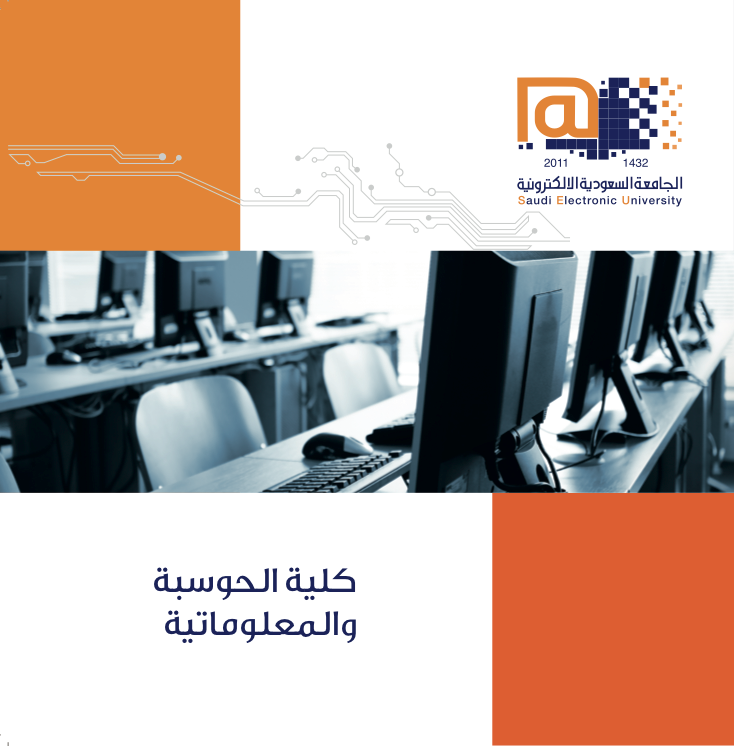 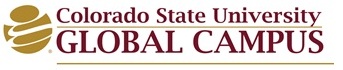 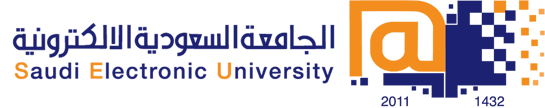 اسلوب التعلم في برنامج الماجستير MBA
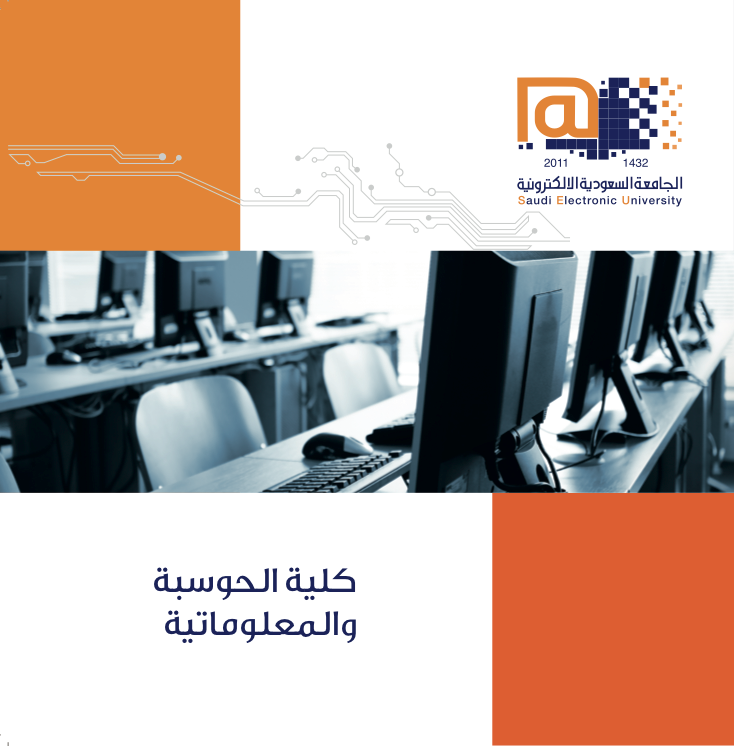 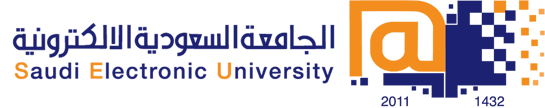 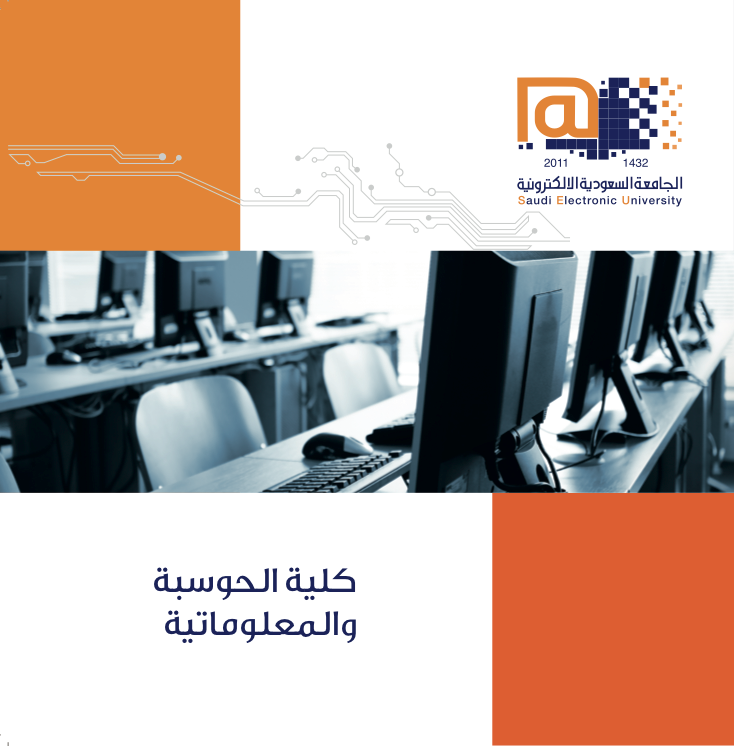 خطط الجامعة المستقبلية
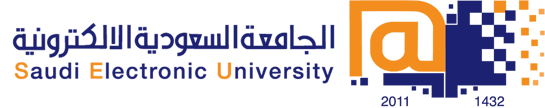 التوسع في القبول لاستيعاب الطلب المتزايد على مثل هذا النوع من التعلم
التوسع في فتح فروع لجامعة في مناطق ومحافظات ومدن المملكة )، السنة القادمة بمشيئة الله سيتم افتتاح ثلاث فروع جديدة في كل من (القصيم، الجوف، عسير).
فتح برامج دراسيةنوعية ومتميزة يحتاج لها سوق العمل سواء كان ذلك على مستوى الدبلوم أو البكالوريوس أو الماجستير، السنة القادمة بمشيئة الله سيتم فتح برنامج دبلوم عالي بعد البكالوريوس في تخصص الحكومة الإلكترونية e-Goverment بالتعاون مع جامعة أوهايو الأمريكية، وبرنامج في الماجستير في تخصص أمن المعلومات Cyber Security بالتعاون مع جامعة ولاية كولورادو الأمريكية.
التوسع في طرح برامج تدريبية طويلة وقصيرة للموظفين على رأس العمل بعد اعتمادها من جهة الإختصاص.
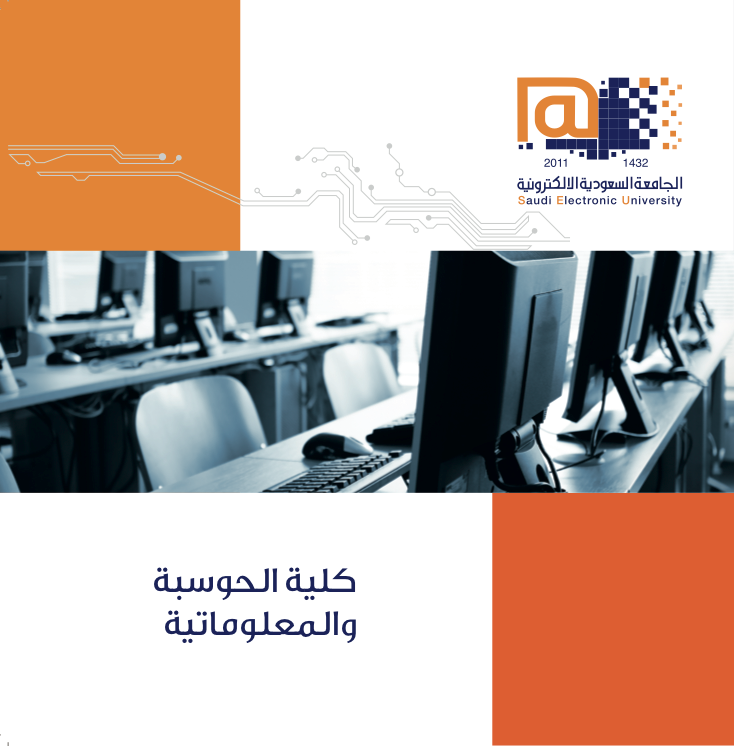 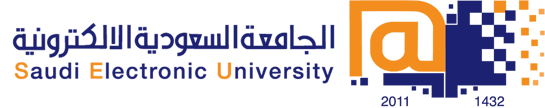 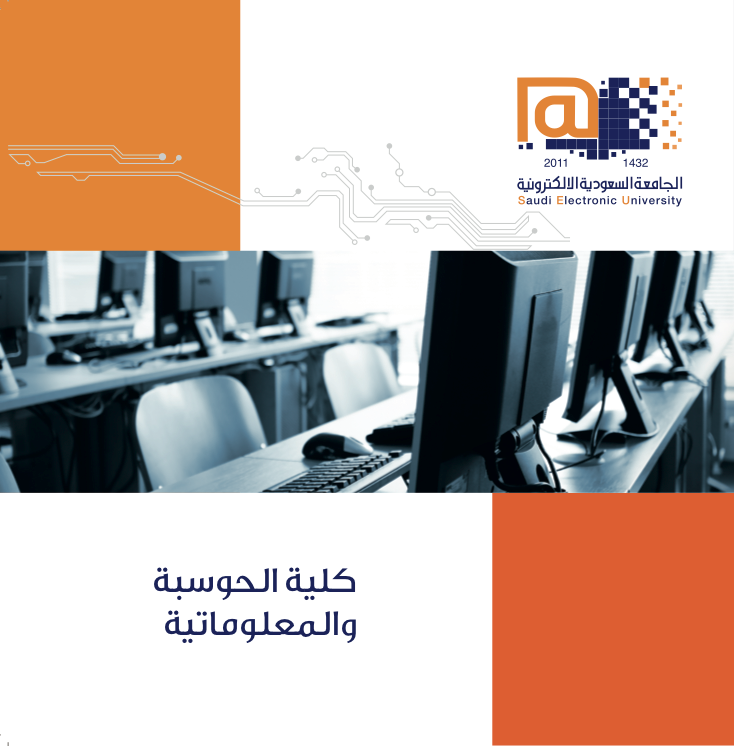 مع الشكر والتقدير
Q & A